PALEKASTRO PRIMARY SCHOOL
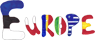 Europe's Unique Regions - Our Personal Experience
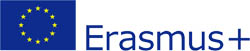 Celebrating  Christmas  in  Greece!
Some Christmas activities and tasks!
A presentation by Sixth(6) Class Students!
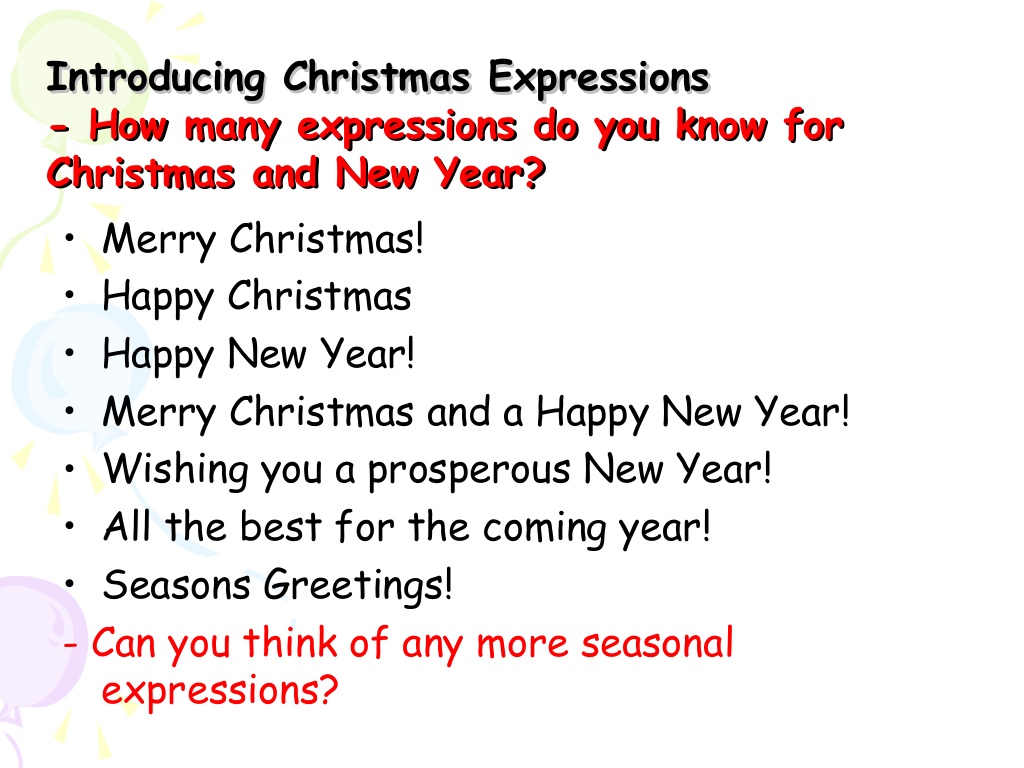 [Speaker Notes: Introducing Christmas Expressions- How many expressions do you know forChristmas and New Year?-   Merry Christmas!-   Happy Christmas-   Happy New Year!-   Merry Christmas and a Happy New Year!-   Wishing you a prosperous New Year!-   All the best for the coming year!-   Seasons Greetings!-   Can you think of any more seasonal    expressions?]
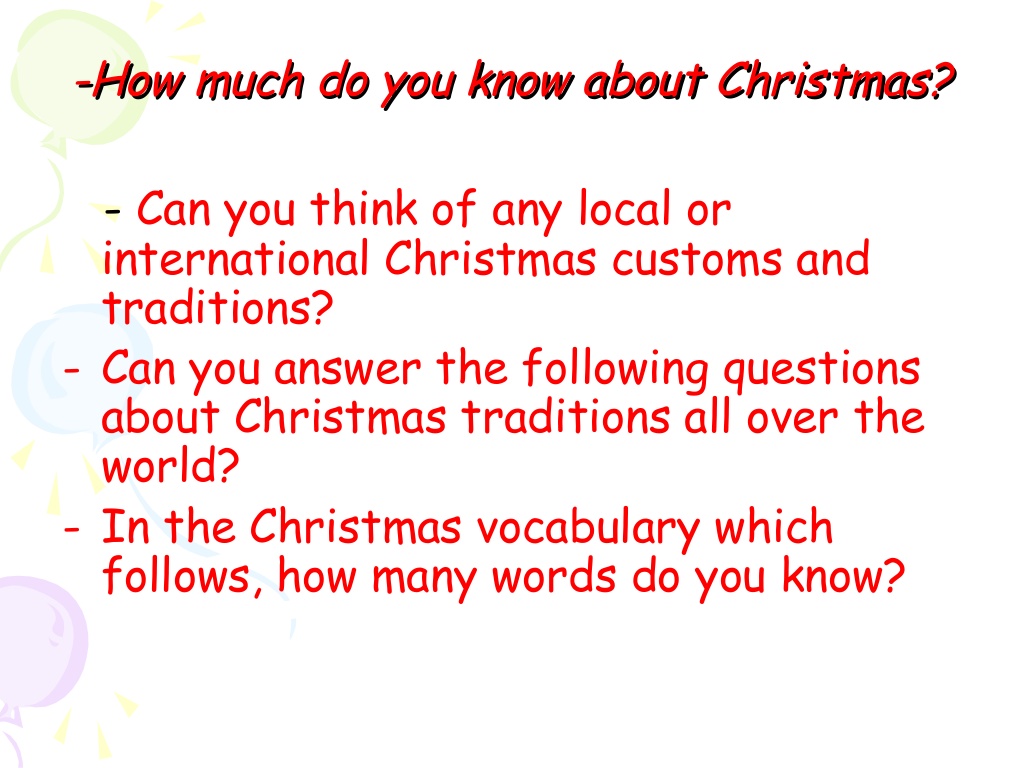 [Speaker Notes: -How much do you know about Christmas?  - Can you think of any local or  international Christmas customs and  traditions?- Can you answer the following questions  about Christmas traditions all over the  world?- In the Christmas vocabulary which  follows, how many words do you know?]
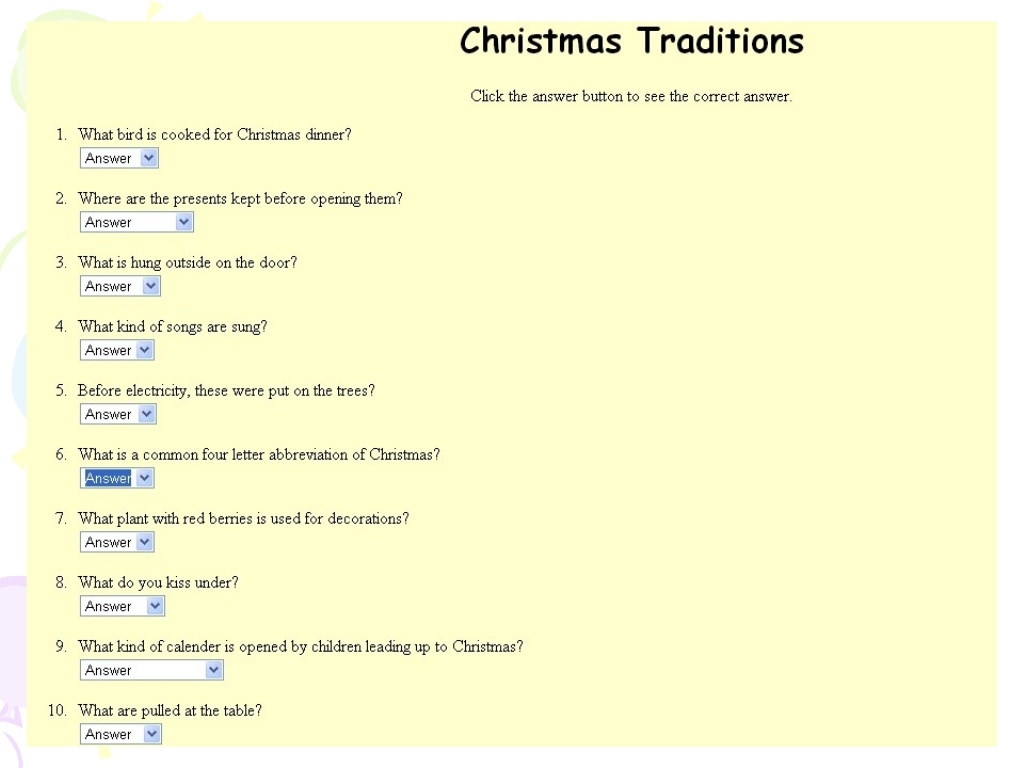 [Speaker Notes: So how much do you know about Christmas?]
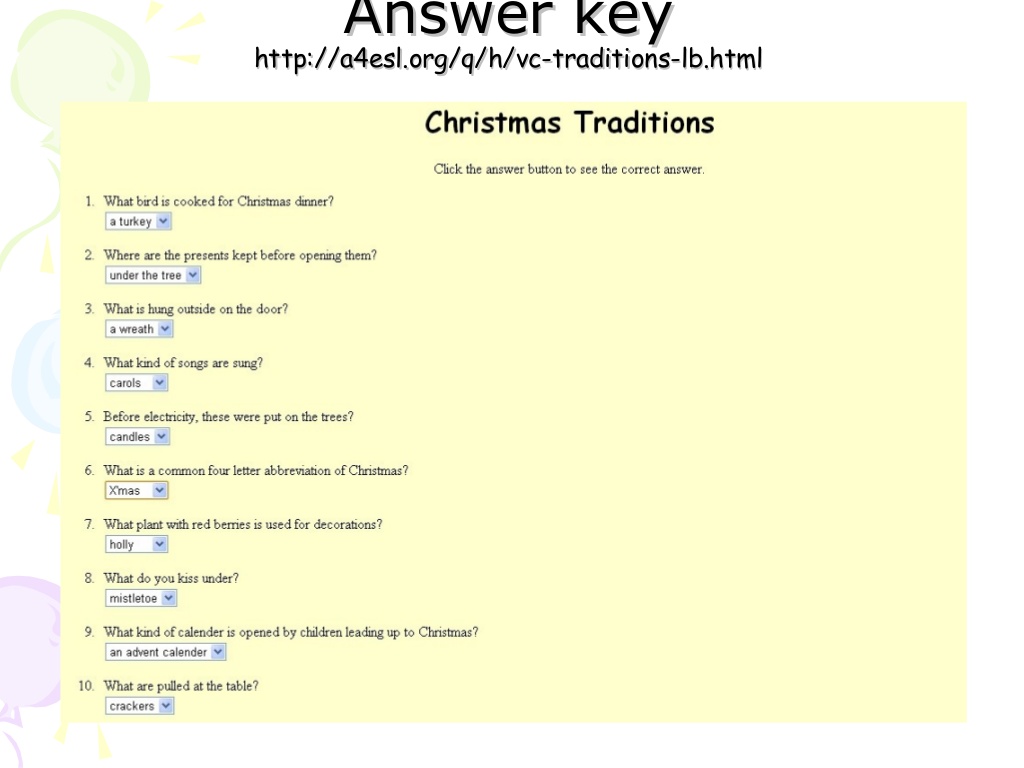 [Speaker Notes: Answer keyhttp://a4esl.org/q/h/vc-traditions-lb.html]
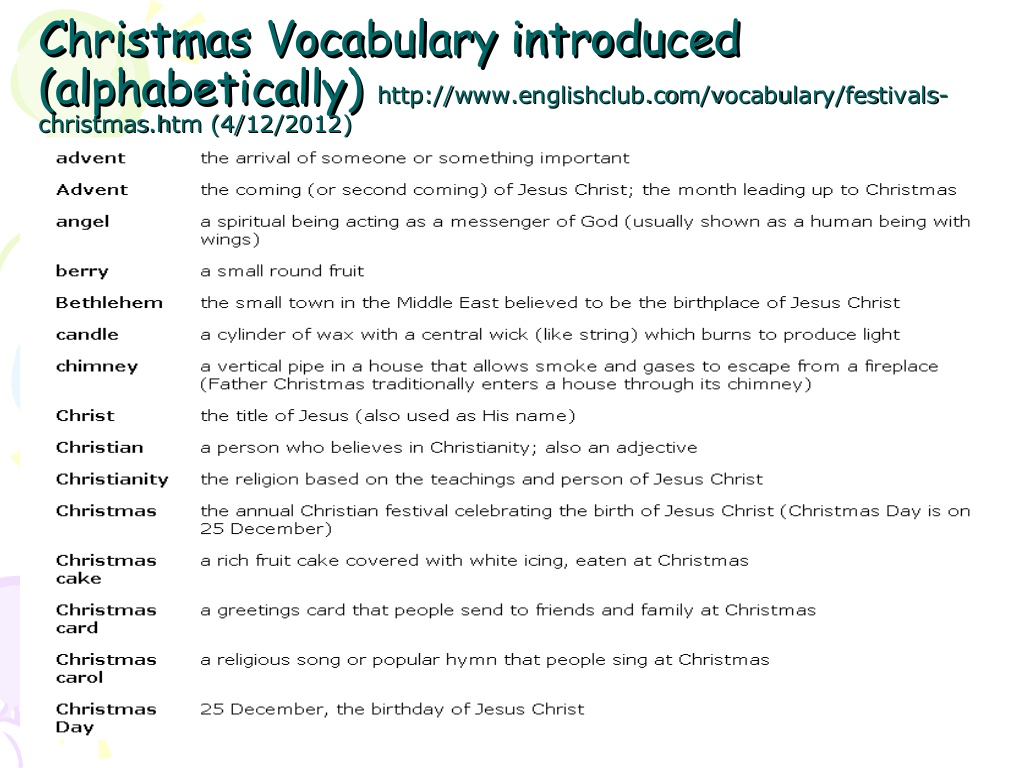 [Speaker Notes: Christmas Vocabulary introduced(alphabetically) http://www.englishclub.com/vocabulary/festivals-christmas.htm (4/12/2012)]
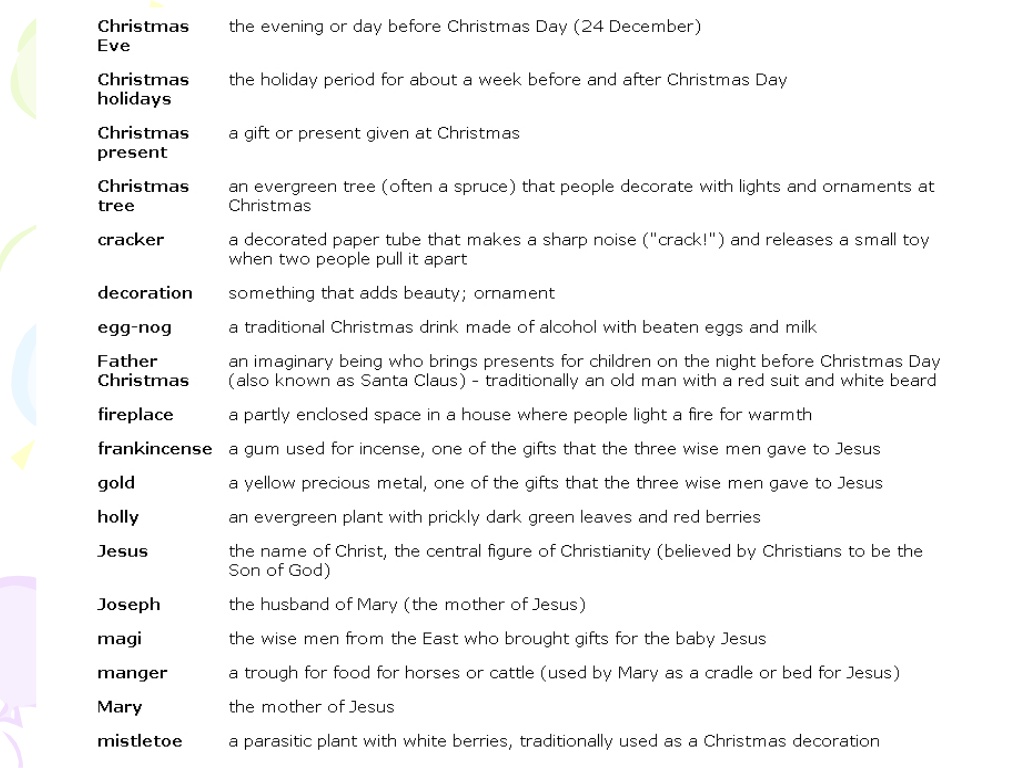 [Speaker Notes: Activity with Vocabulary words      Match the columns:]
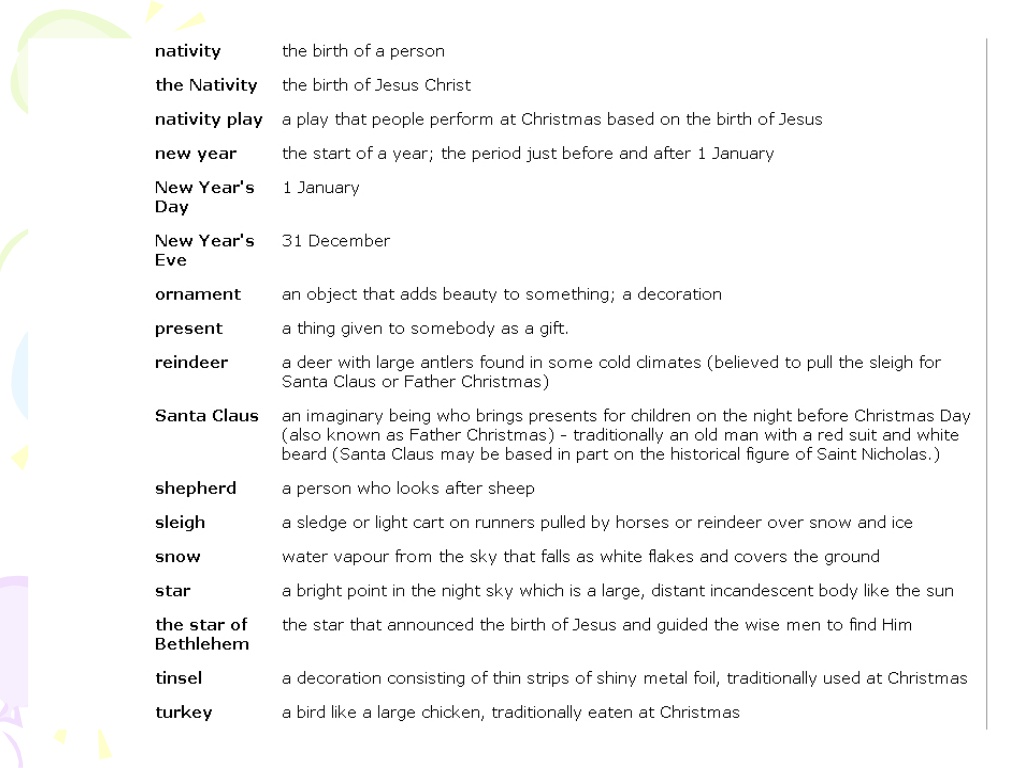 [Speaker Notes: Answer Key]
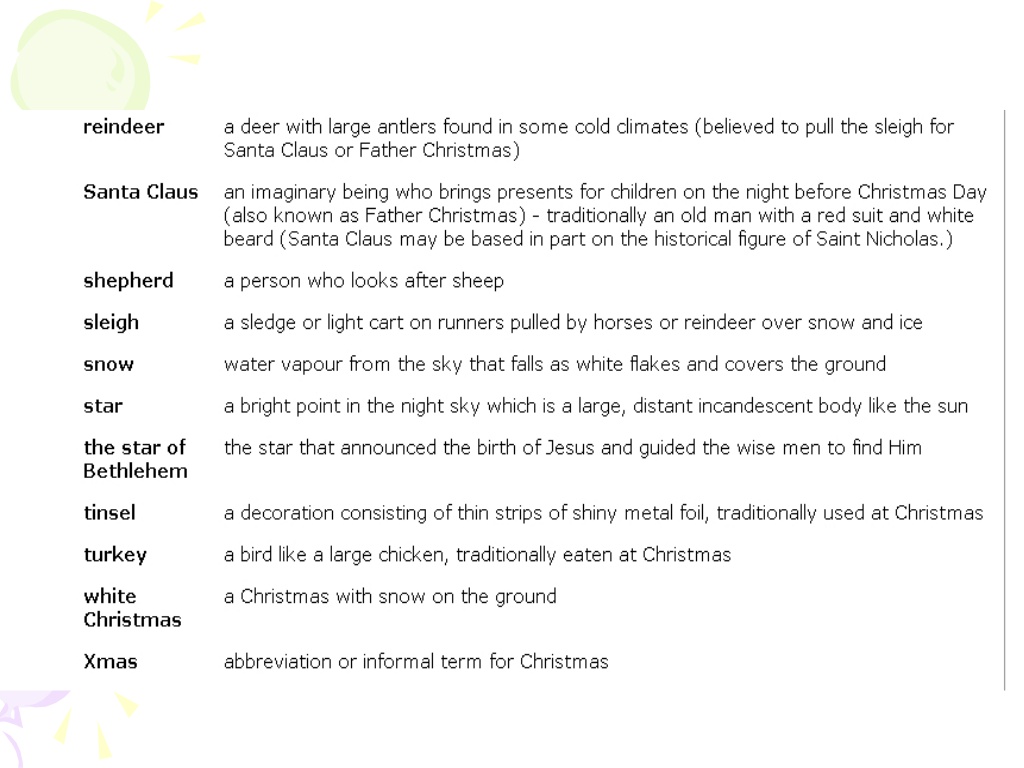 [Speaker Notes: Activity: Create your own wordsearch using the following words]
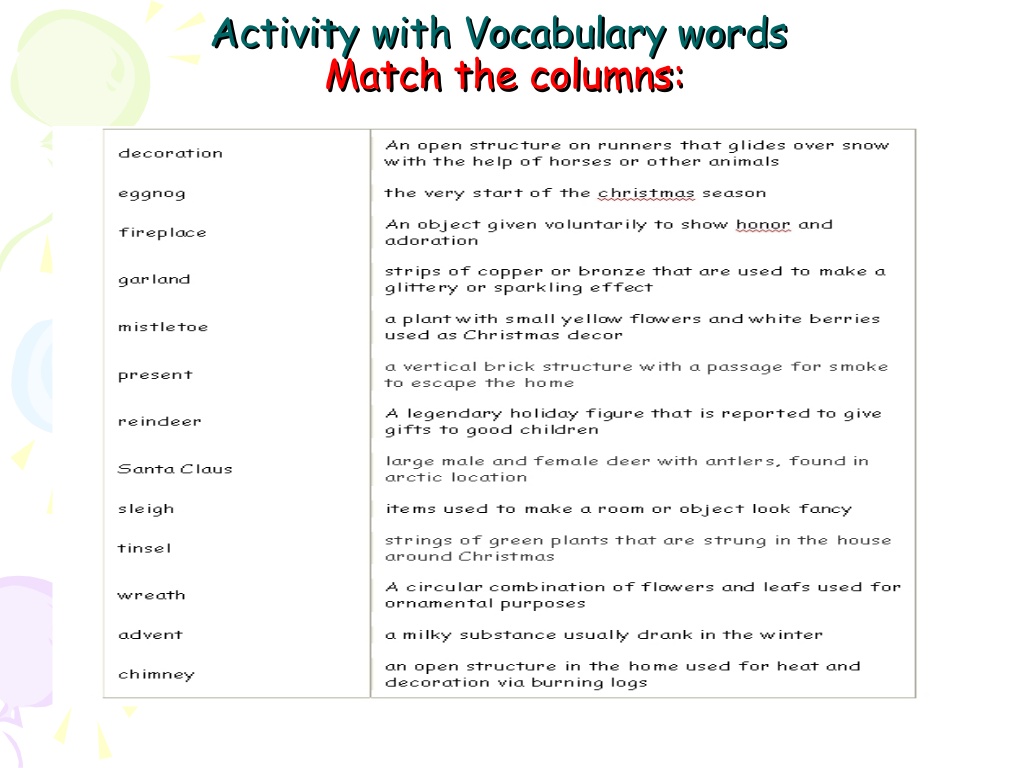 [Speaker Notes: http://www.superteacherworksheets.com/christmas/christmas-            scramble2_WMBTD.pdf (4/12/2012)]
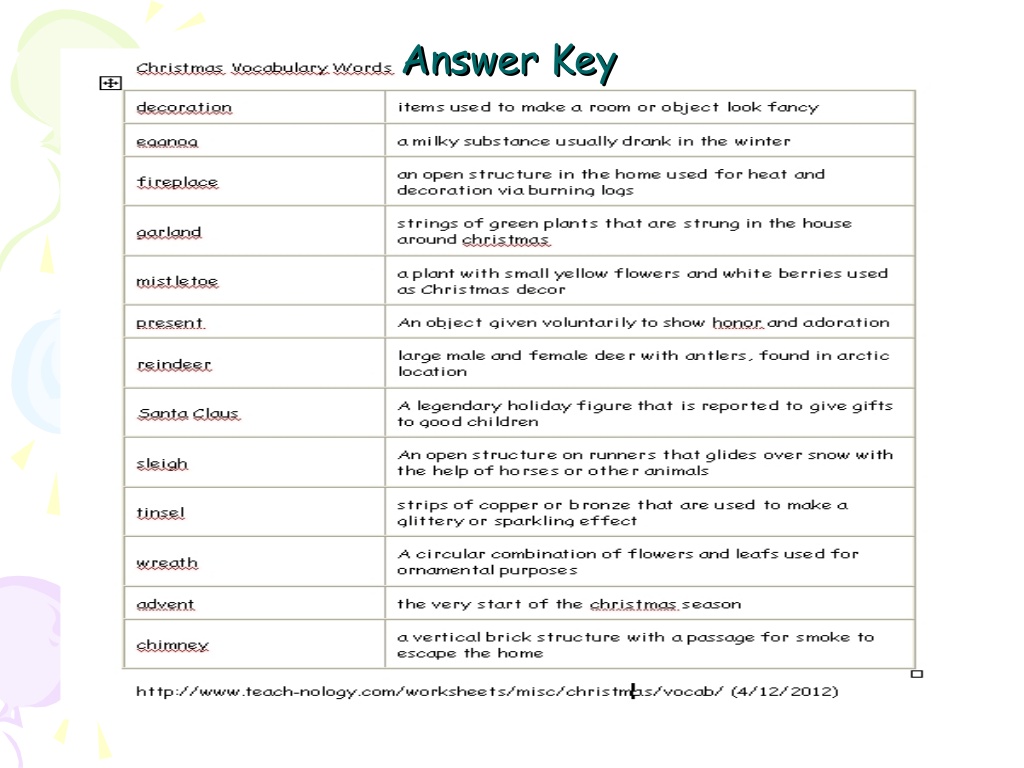 [Speaker Notes: Writing a Christmas            PoemInstructions:- Get children to think about and brainstorm  things that remind them of Christmas.- Then ask them to write a two-verse poem,  verse one starting with the words &Outside at  Christmas....& followed by several descriptive  sentences, and the second verse starting  &Inside at Christmas...& and followed by more  sentences.http://www.teachingideas.co.uk/themes/christmas/christma   (4/12/2012)]
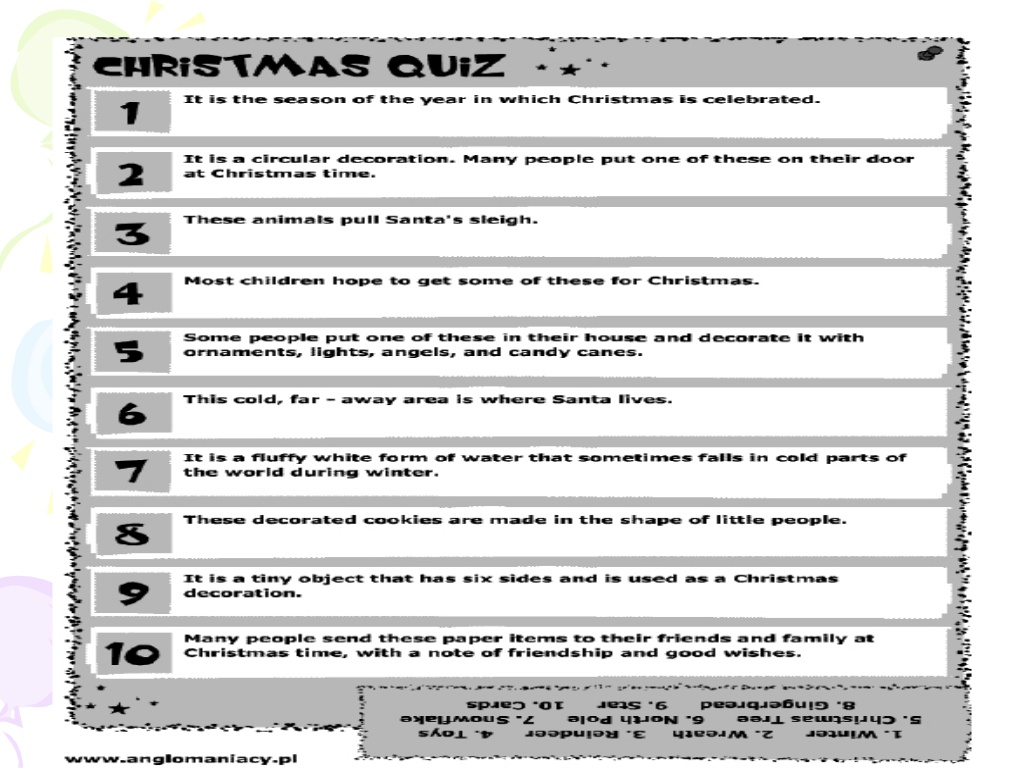 [Speaker Notes: Tips for poem writing:Students can try and link their linesbetween verses to show contrast, e.g.(outside at Christmas) trees are bareand branches thin/animals search forfood in the cold and in the second verse(inside at Christmas) trees are ladenwith baubles and lights/people areeating mince pies around the fire etc.]
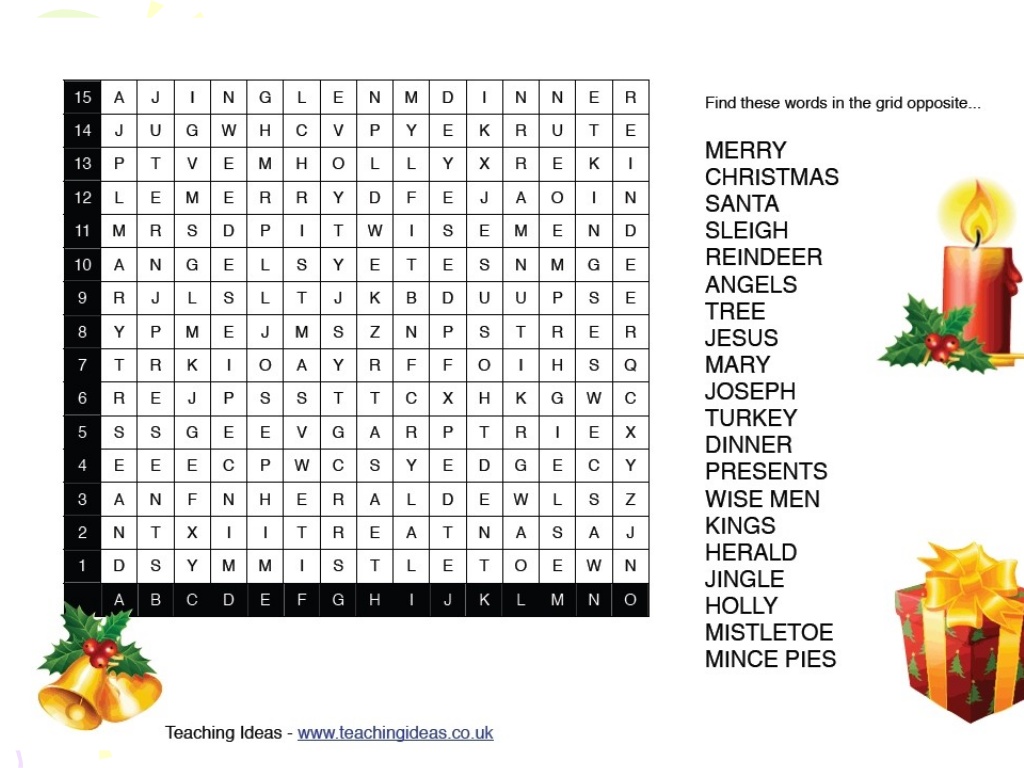 [Speaker Notes: Example of   Christmaspoems with   activities:  -What kitten sees  -Long, long ago]
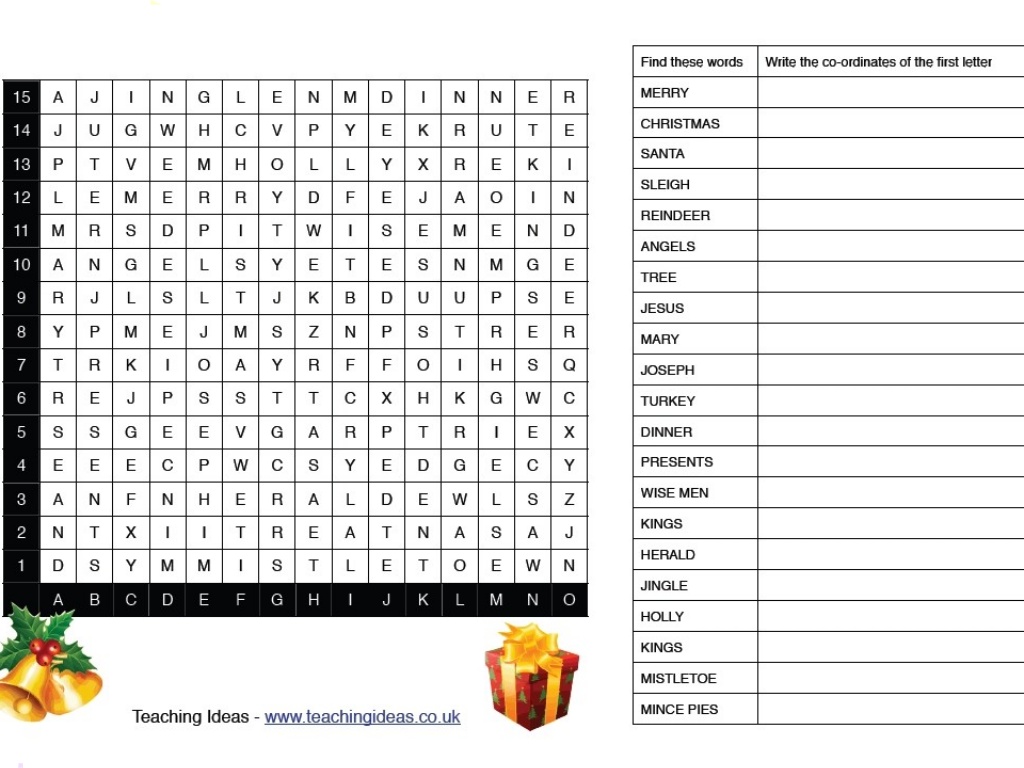 [Speaker Notes: Long Long Ago  Christmas poem!                  Author Unknownhttp://www.teachingideas.co.uk/themes/christmas/_files/nightbef             orechristmasassembly.pdf (4/12/2012)Winds thro the olive treesSoftly did blow,Round little BethlehemLong, long ago.Sheep on the hillside layWhiter than snow;Shepherds were watching them,Long, long ago.Then from the happy sky,Angels bent low,Singin their songs of joy,Long, long ago.For in a manger bed,Cradled we know,Christ came to Bethlehem,Long, long ago.]
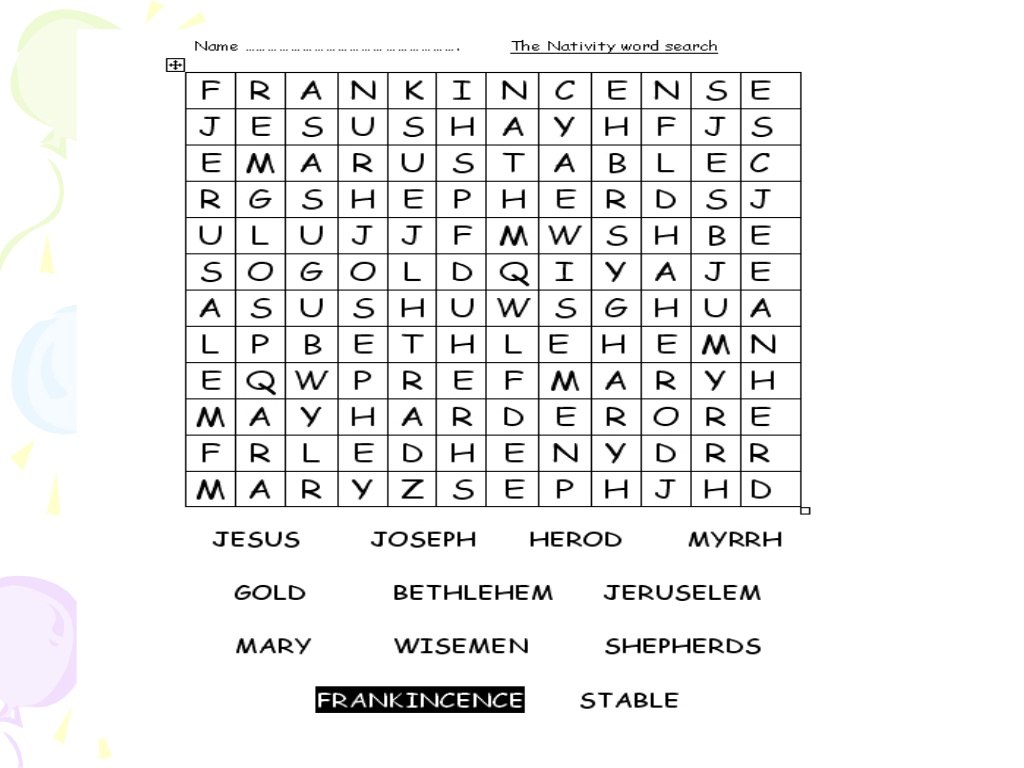 [Speaker Notes: Can you write your own Christmas poem        now?-What is the Long, long ago poemabout?-Who is going to read your poem?-Which words related to Christmas doyou want to use?]
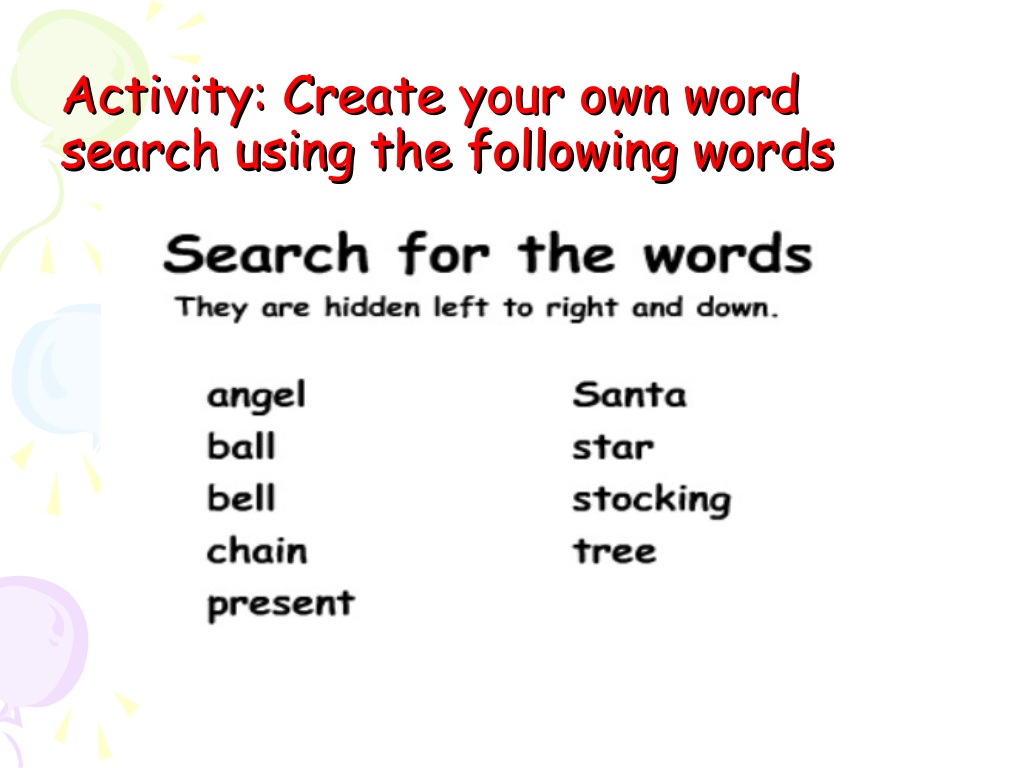 [Speaker Notes: Before you take a look at the acrosticpoem below, try to answer the questions:- Do you know what an acrostic poem is? Can you guess?- Are there any seasonal/festive words you would like  to use in order to write an acrostic poem?- Would you prefer to write an acrostic poem alone or  as part of a group?- Can you think of some of the features of an acrostic  poem?- Have you ever written an acrostic poem in English or  in your mother tongue?]
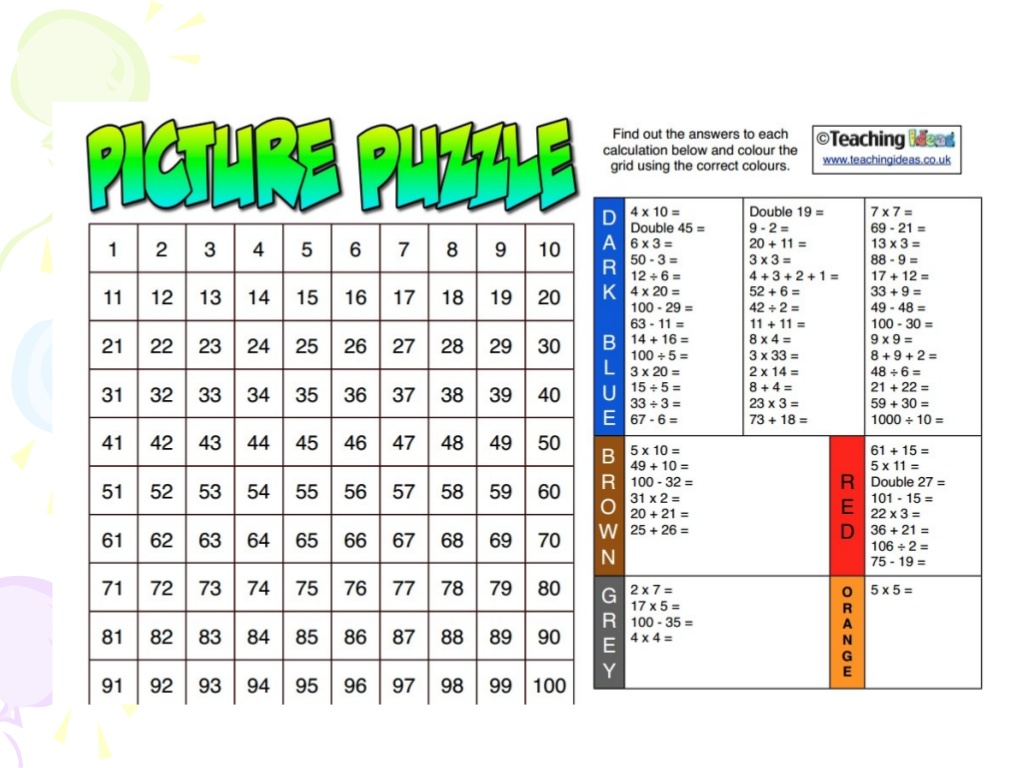 [Speaker Notes: Can you write your  own Christmasacrostic poem now?You can get help from the following  Christmas vocabulary word list           GOOD LUCK!]
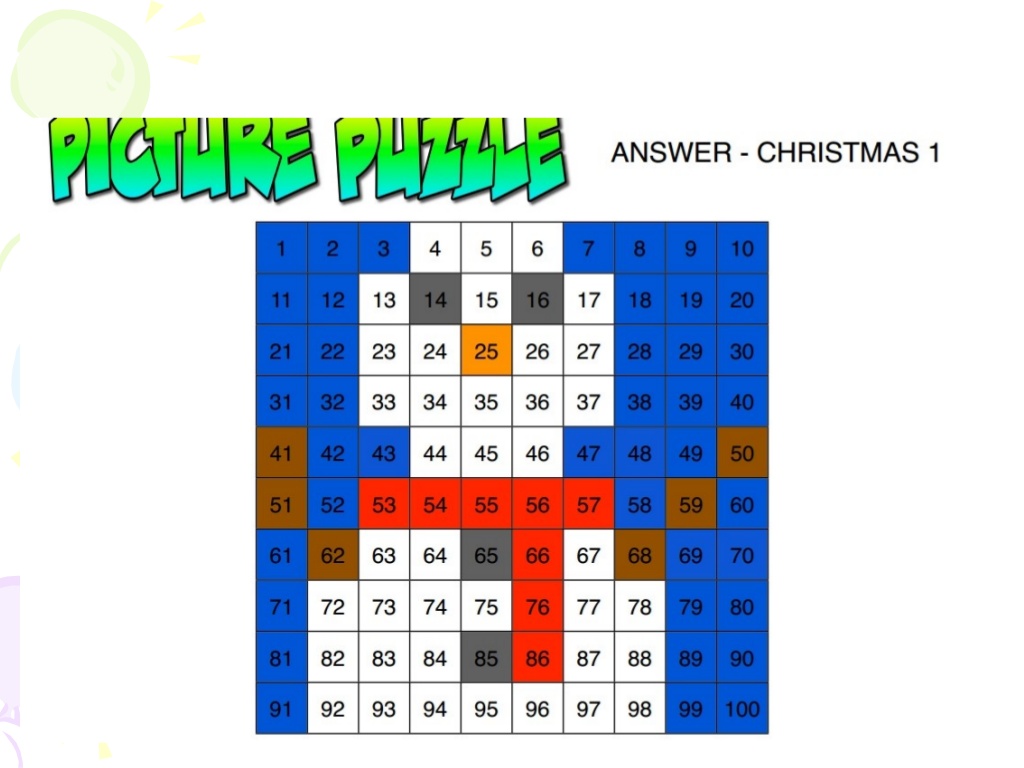 [Speaker Notes: Christmas Vocabulary Word Listhttp://www.myvocabulary.com/word-list/christmas-vocabulary/ (4/12/2012)]
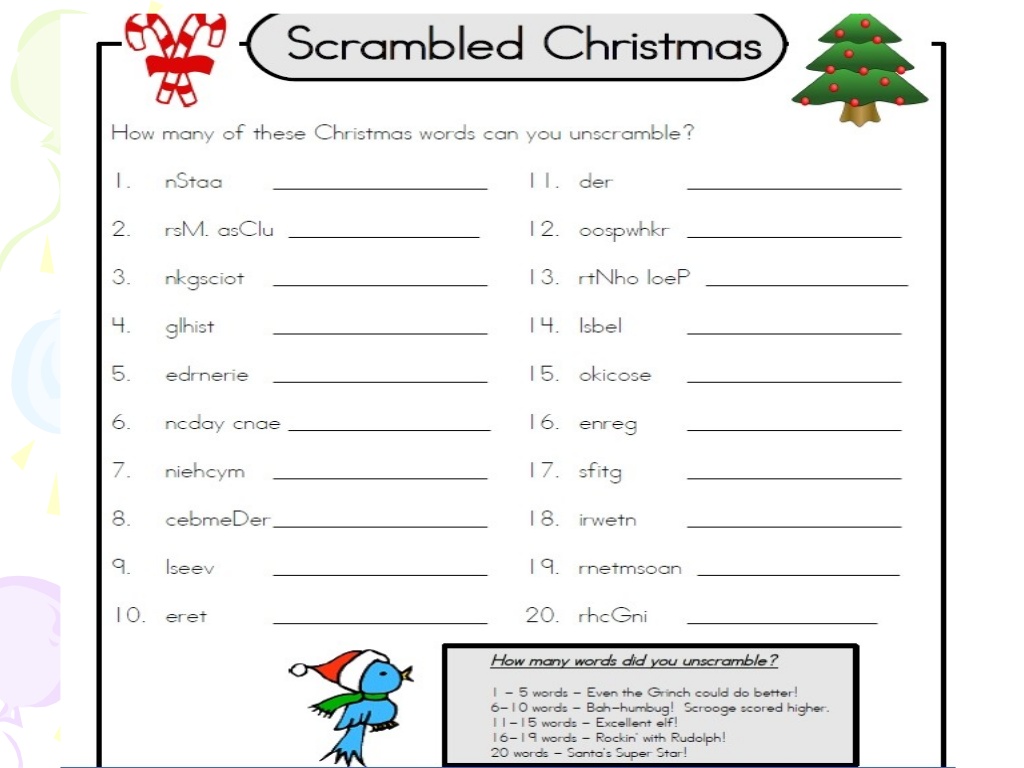 [Speaker Notes: Writing task: Write to Santa!Compose a letter to Santa andpersonalize it with information aboutyourself.Tip: You can have a discussion session firstto decide what kind of questions studentswant answers to.]
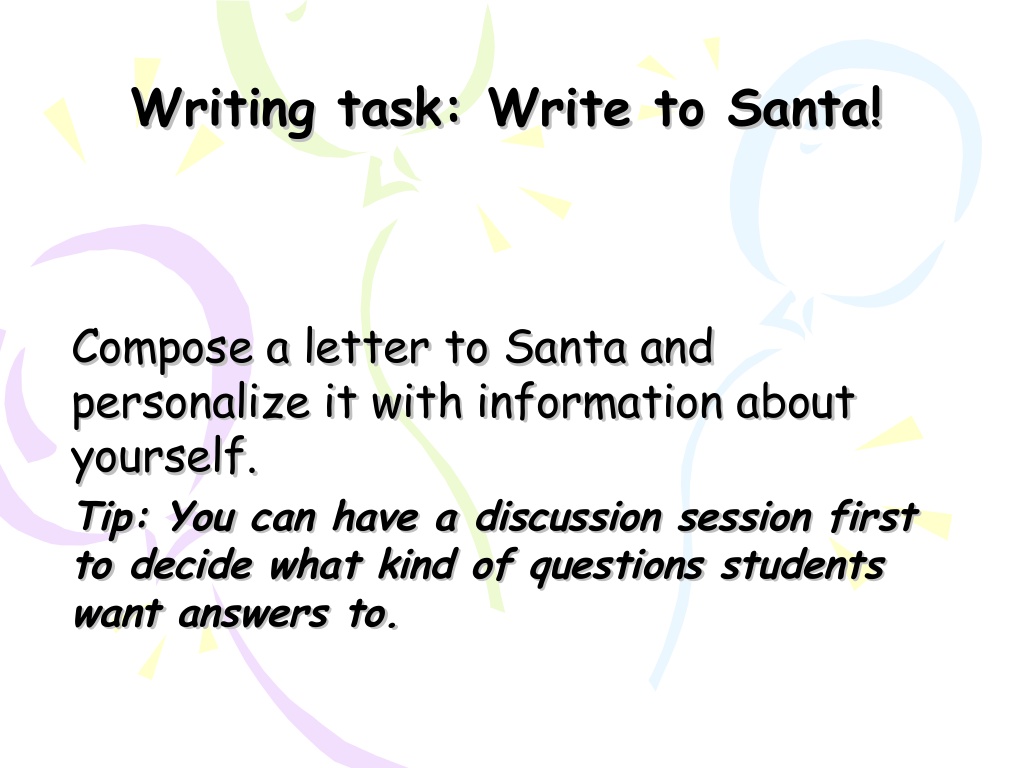 [Speaker Notes: A thoughtful Powerpoint presentationfollows encouraging children to think ofothers at this time of year.Contributed by Lisa Daniels.http://www.teachingideas.co.uk/themes/christmas/ind               ex.htm (4/12/2012)]
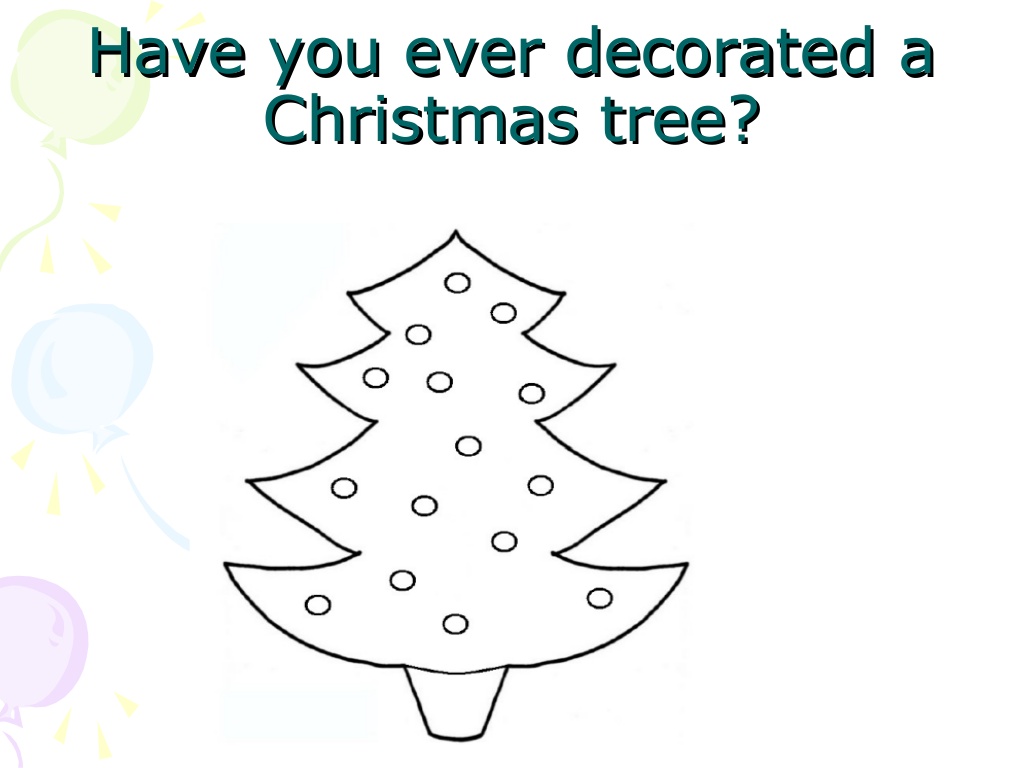 [Speaker Notes: Our ChristingleToday we have made a Christingle toremind us that Jesus is The Light ofthe World. Here are some images tohelp us focus our prayers today. Aftereach prayer read by your teacher we allsay:Jesus shine your light.]
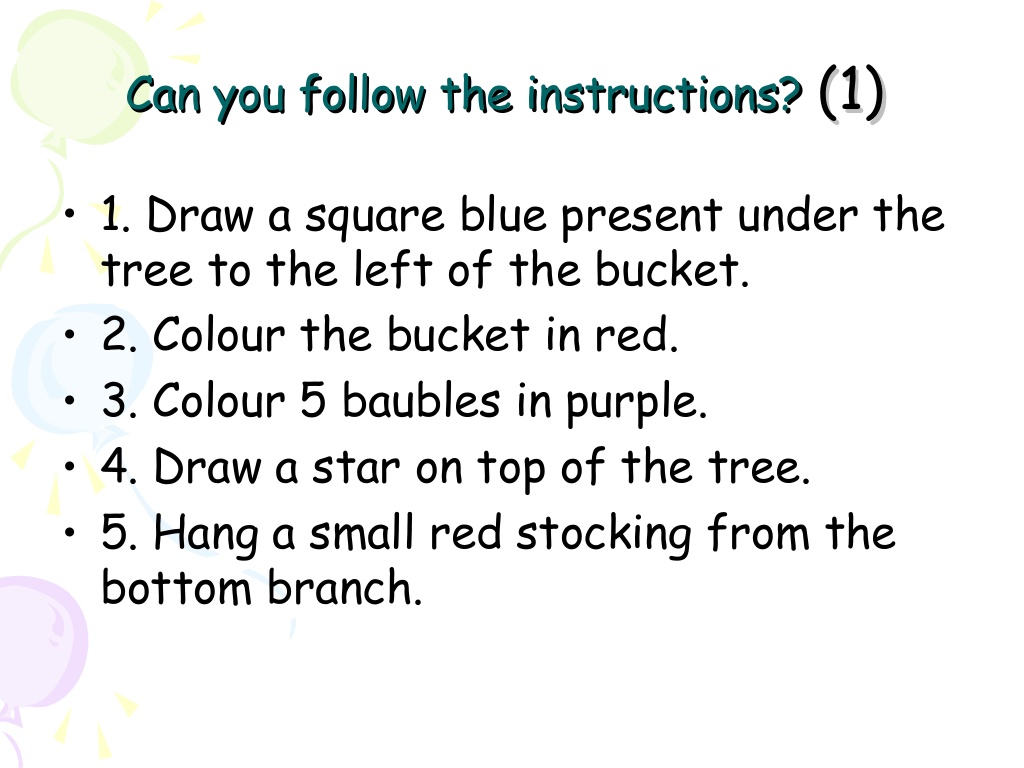 [Speaker Notes: The War In Iraq          Lord we     pray that you will      help to restore          peace in        Iraq soon.                          Jesus shine your light.]
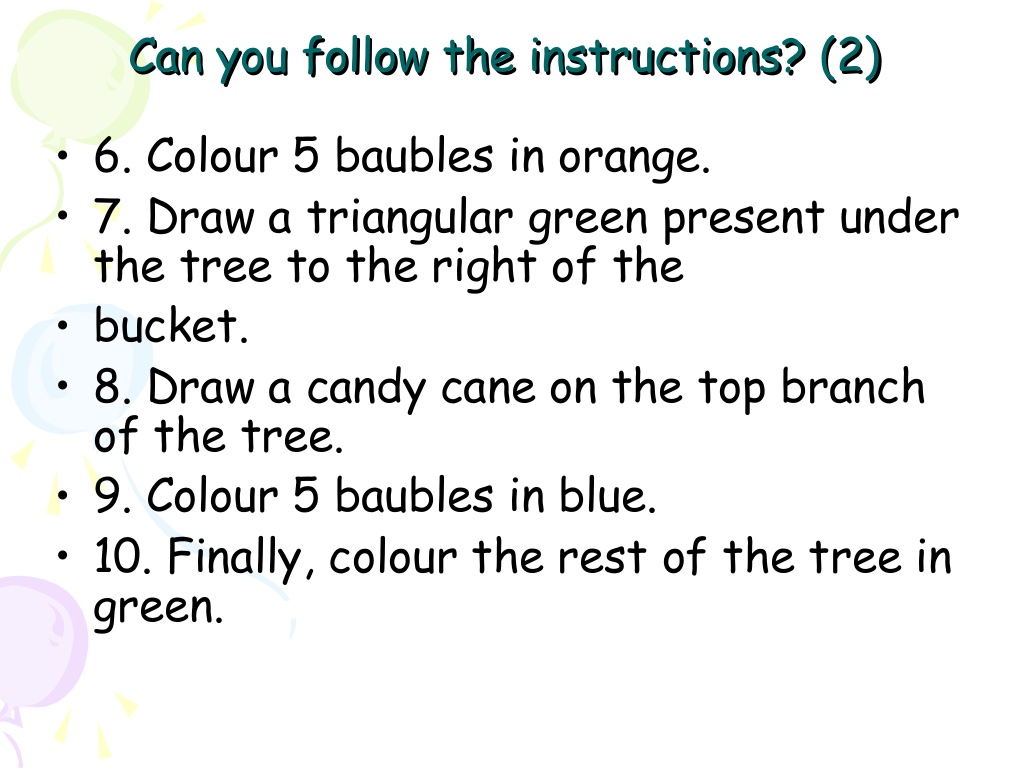 [Speaker Notes: Poverty  Lord, around the  world there are so  many people who   have no homes  or money. Please    help them this   Christmas time.       Amen.Jesus shine your light.]
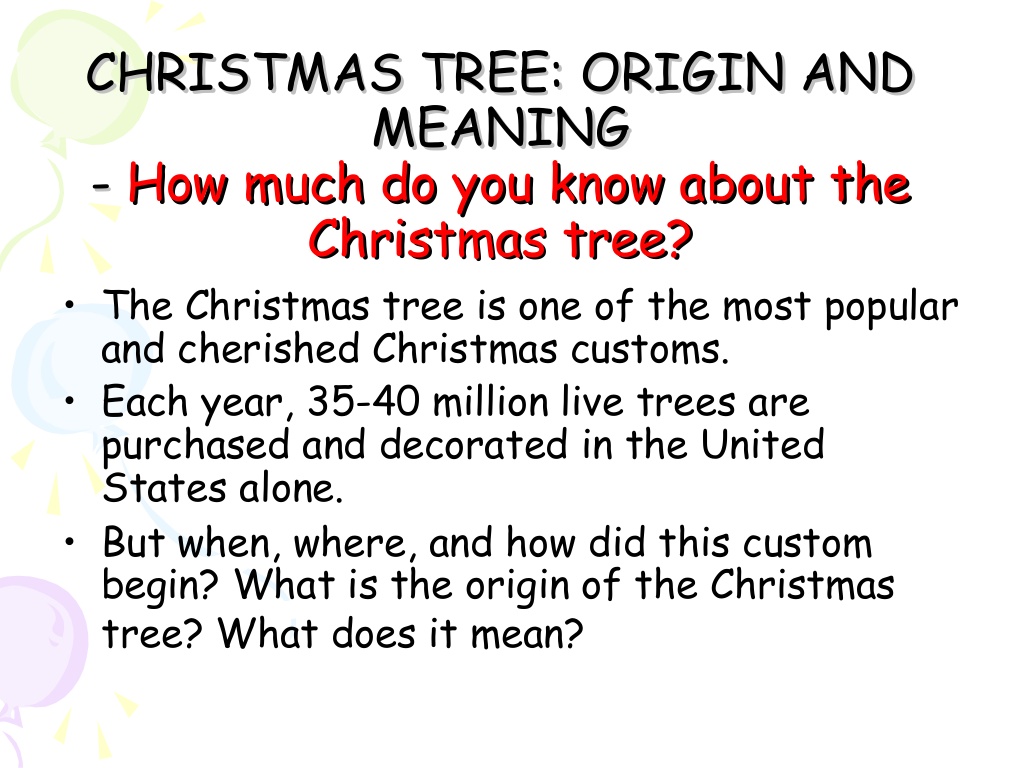 [Speaker Notes: Hunger      Lord, were so lucky     that we have plenty to     eat. Please help us to       remember all those     children in Africa who         will die this year       because they have         nothing to eat.               Amen.    Jesus shine your light.]
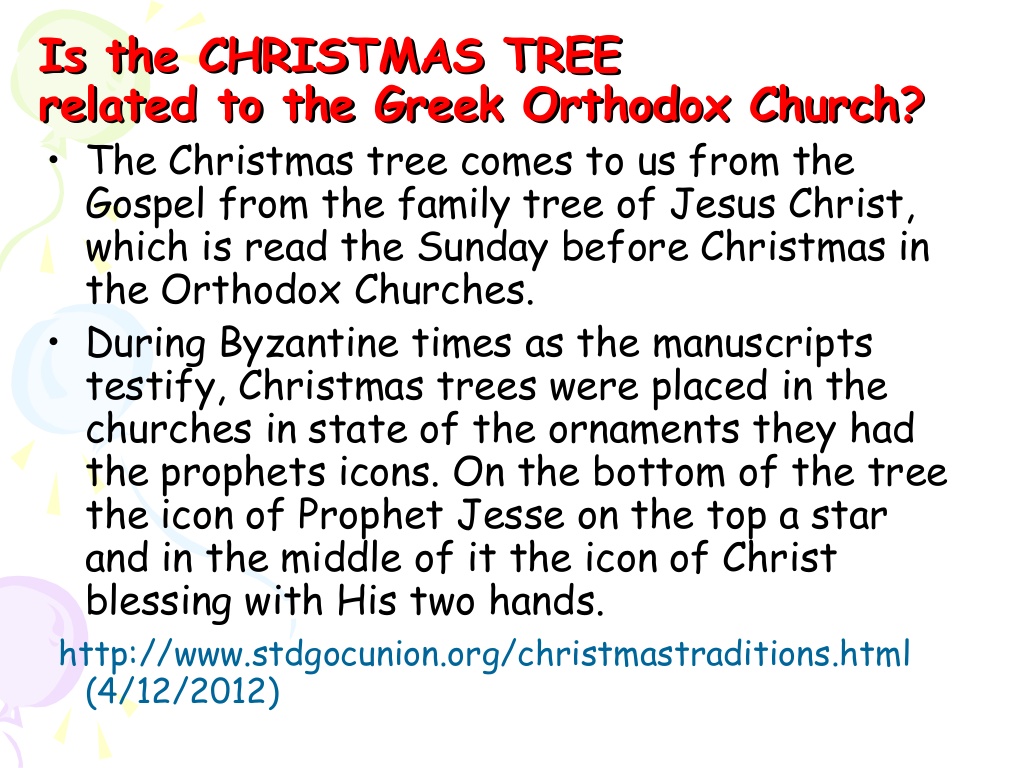 [Speaker Notes: Your Prayers                      Think about somebody you know that needs help from                      Jesus at the moment. Maybe you know someone who                                        is poorly or upset.                          Ask Jesus to shine His light into that situation. You can take your Christingle home tonight. When you   look at it remember that Jesus is always with you,shining His light into your life, helping to show the way.]
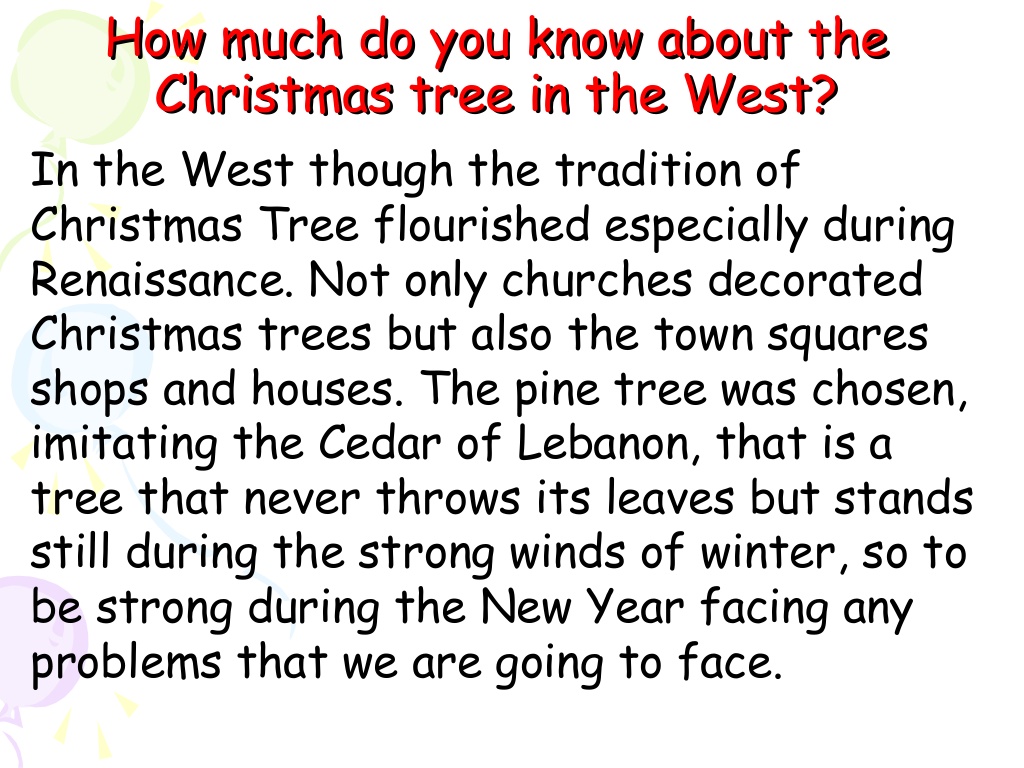 [Speaker Notes: - Can you write your own prayersfor Christmas?             Think of aperson/relative/family/country etc. in need and write down a prayer!]
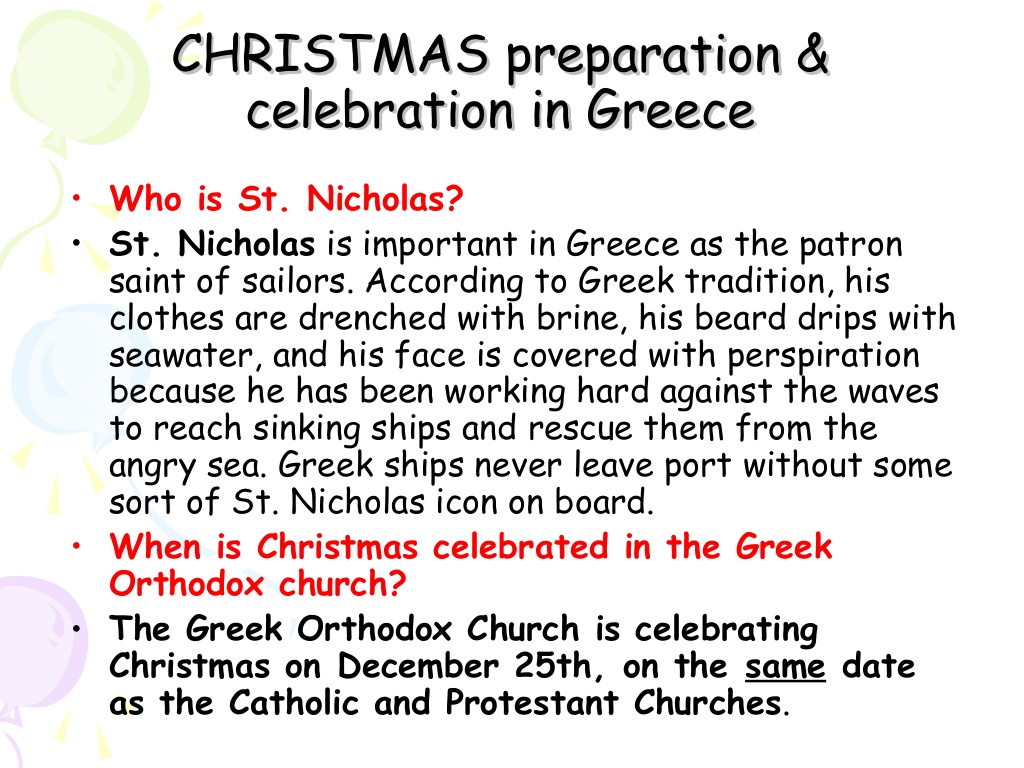 [Speaker Notes: Reading   Comprehension Christmas ActivitiesRead the following textscarefully and answer thequestions:]
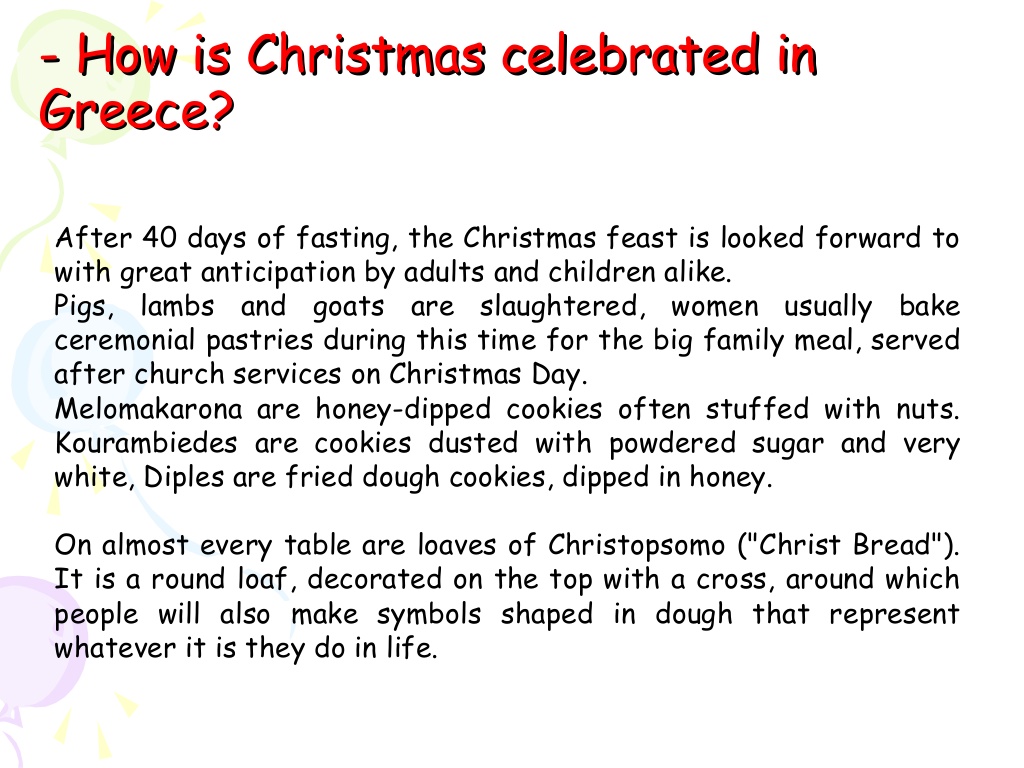 [Speaker Notes: Famous Greek Christmas       recipes]
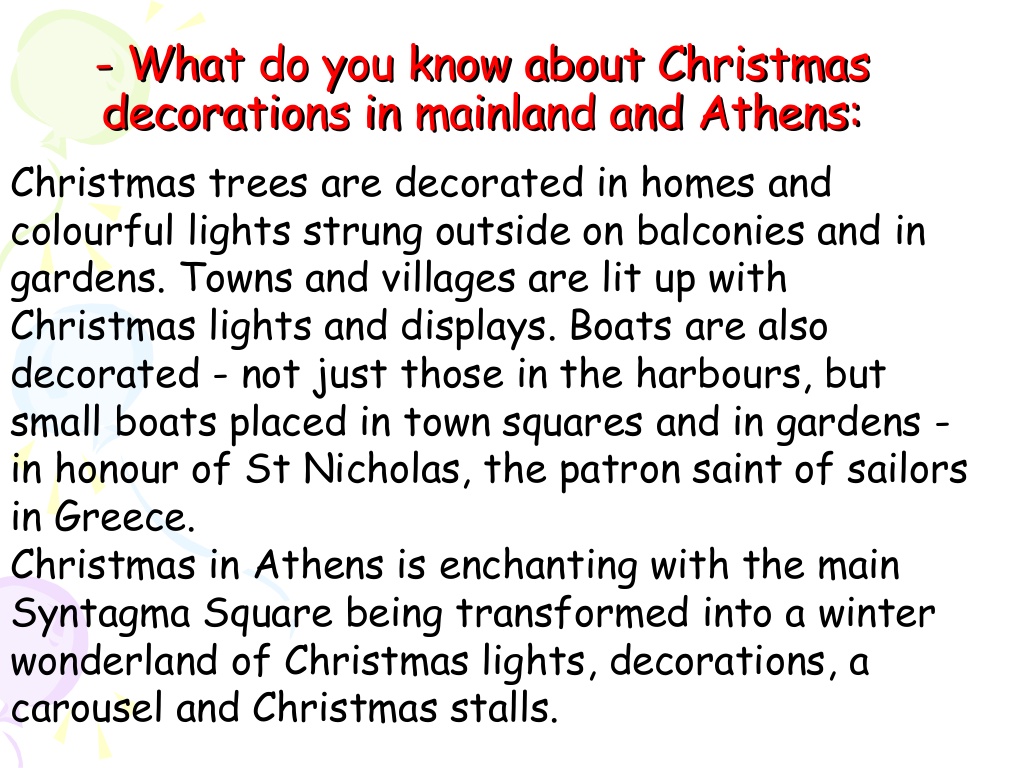 [Speaker Notes: Melomakarona (honey cookies with                 walnuts)-   INGREDIENTS                   -   Preheat oven to 200c- 2 cups oil                      -   Beat oil well with mixer, then add                                      the sugar, both zests, orange- 1 cup sugar                         juice, semolina, and then, a little- 1 cup orange juice                  at a time, the flour mixed with- 1 cup fine semolina                 the baking soda.- 1 kilo soft flour               -   Form the dough into small                                      shapes, as the pastries will get- 1 Â½ teaspoons baking soda           quite big while baking. Make sure- Lemon and Orange zest               the oven is hot before baking,                                      otherwise the pastries will- Simple syrup: (In a pot, mix        flatten. Bake for about 30  together 1 cup each of water,       minutes until pastries are firm  honey and sugar and bring to        and golden brown.  boil while stirring             -   When completely cooled, arrange  constantly.)                        in rows in a pan and pour warm- Crushed walnuts                     syrup over them. Sprinkle with                                      crushed walnuts.]
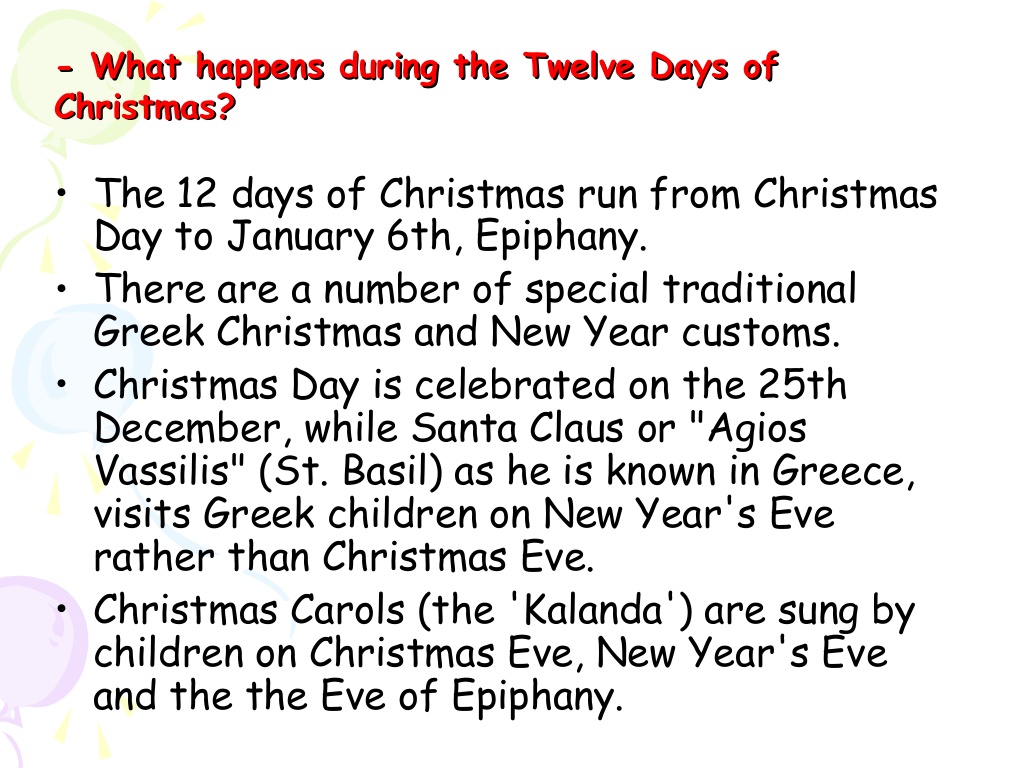 [Speaker Notes: Fill in the blanks in the following recipe:         - Melomakarona INGREDIENTS 2 cups oil 1 cup sugar 1 cup orange juice 1 cup fine  1 kilo soft .. 1 Â½ teaspoons baking soda Lemon and Orange zest Simple syrup: (In a pot, mix together 1 cup each of water, honey and sugar and bring to boil while stirring constantly.) Crushed]
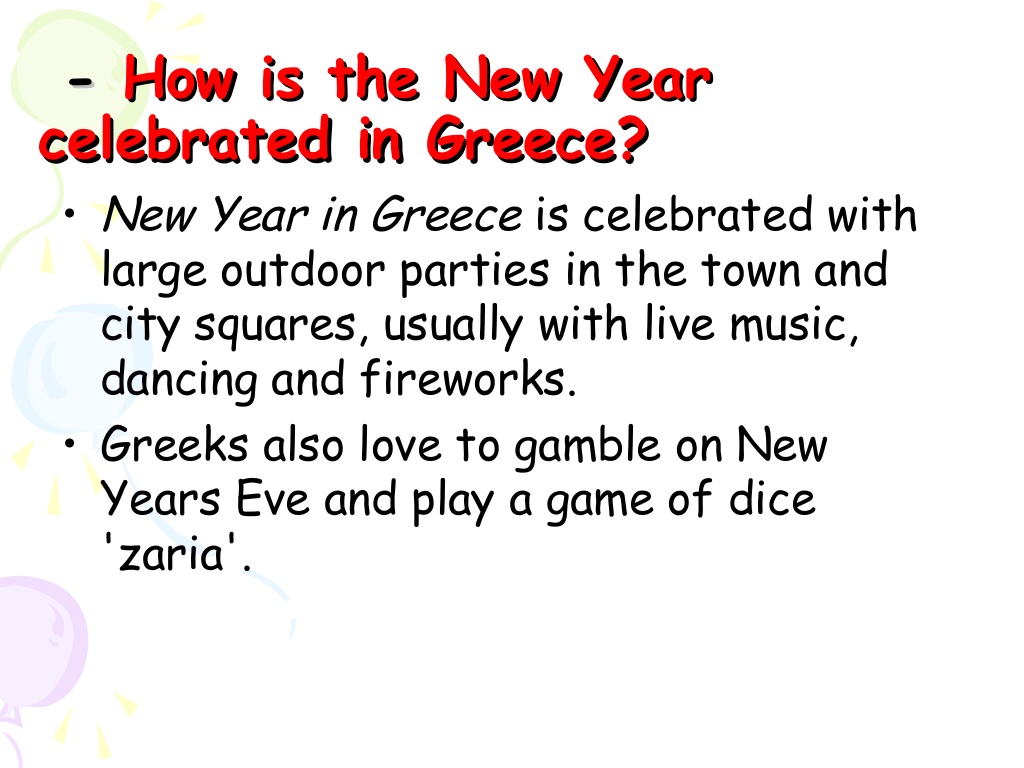 [Speaker Notes: http://www.polkadotbride.com/2012/04/greek-easter-         melomakarona-recipe/ (4/12/2012)]
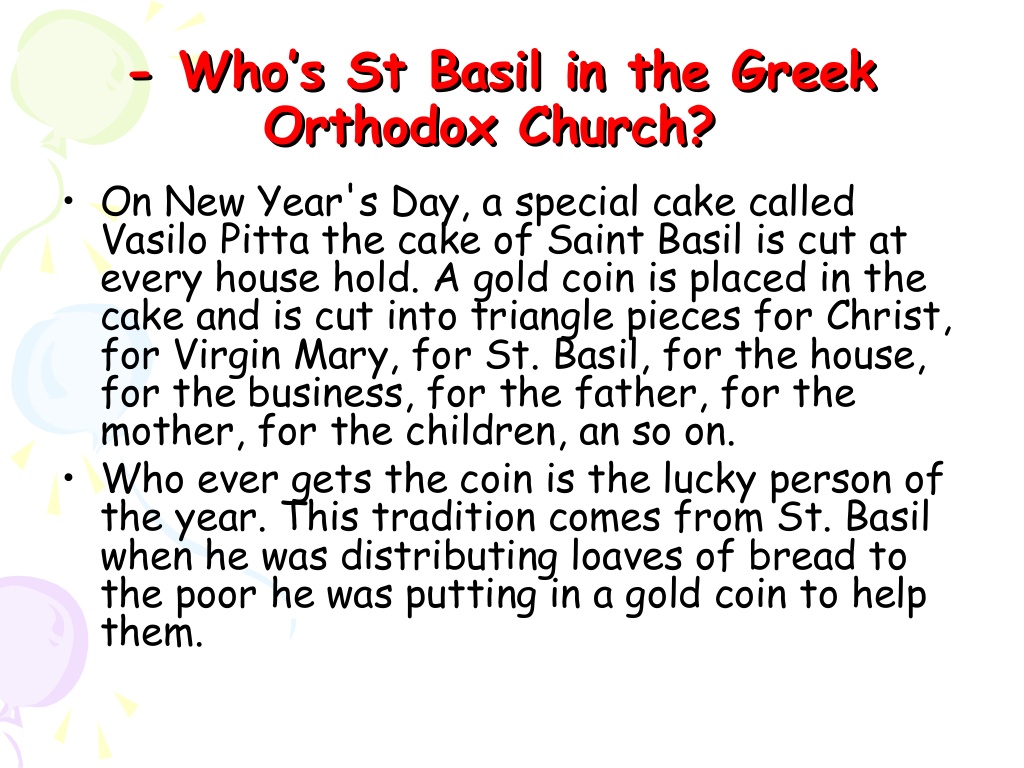 [Speaker Notes: KourampiedesINGREDIENTS:               - Preheat oven to medium                             (175c).- 2 kilos soft flour       - Whiten the butter by- 1 kilo butter              beating by hand for Â½ hour.                             Add the sugar, cognac,- 300 grams powdered         almonds and finally the flour,  sugar                      mixed with the baking soda.                             Continue to beat until all- 300 grams crushed          ingredients are well mixed.  roasted almonds          - Mold into the familiar- 1 small glass cognac       shapes of                             theÂ kourambiethesÂ and place- 1 teaspoon baking soda     on a cookie sheet. Bake for                             20 minutes until golden.- Rosewater                  Remove from oven and                             immediately sprinkle with                             rosewater, then roll in the                             powder sugar.]
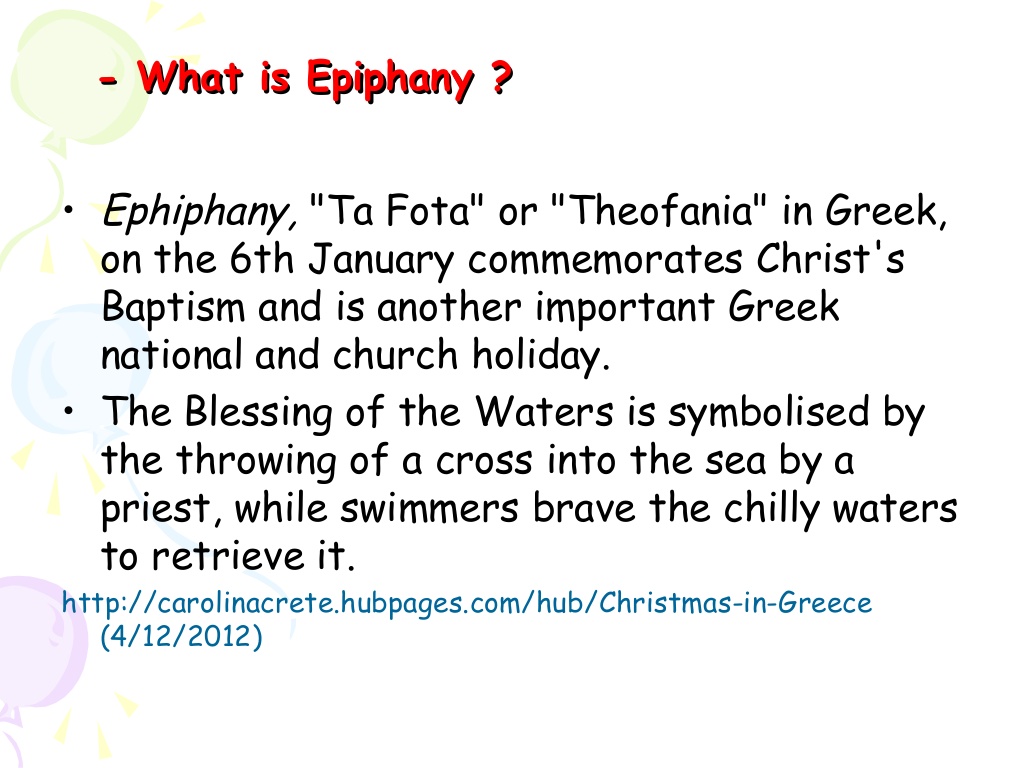 [Speaker Notes: Fill in the blanks in the followingrecipe:Kourampiedes INGREDIENTS:- 2 kilos soft flour- 1 kilo - 300 grams - 300 grams crushed roasted .- 1 small glass cognac- 1 teaspoon baking soda- Rose]
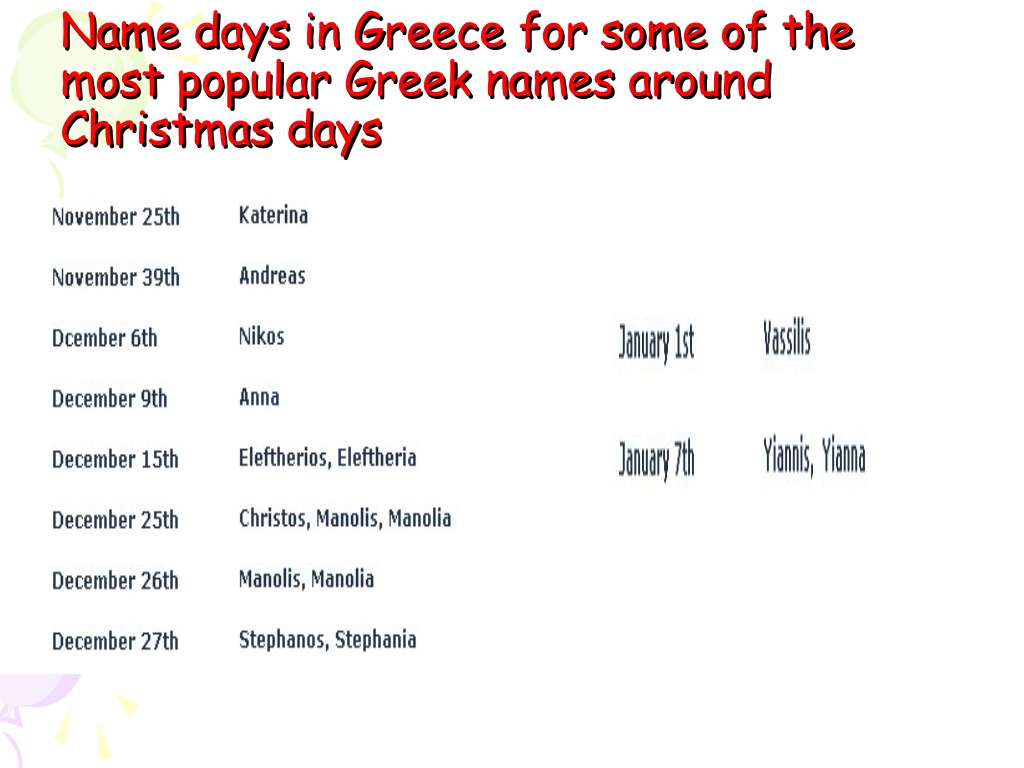 [Speaker Notes: Kataifi (dessert)         INGREDIENTS         - 1 lb. kataifi dough           (shreddedÂ phylloÂ dough)         - 1 lb. chopped walnuts         - 1/2 cup sugar         - 1 tsp.Â cinnamon         - 1/2 tsp. ground cloves         - 1 lb. butterSyrup:         - 1/2 lb. honey         - 3 cups sugar         - 3 cups water         - 2 T.Â lemonÂ juice]
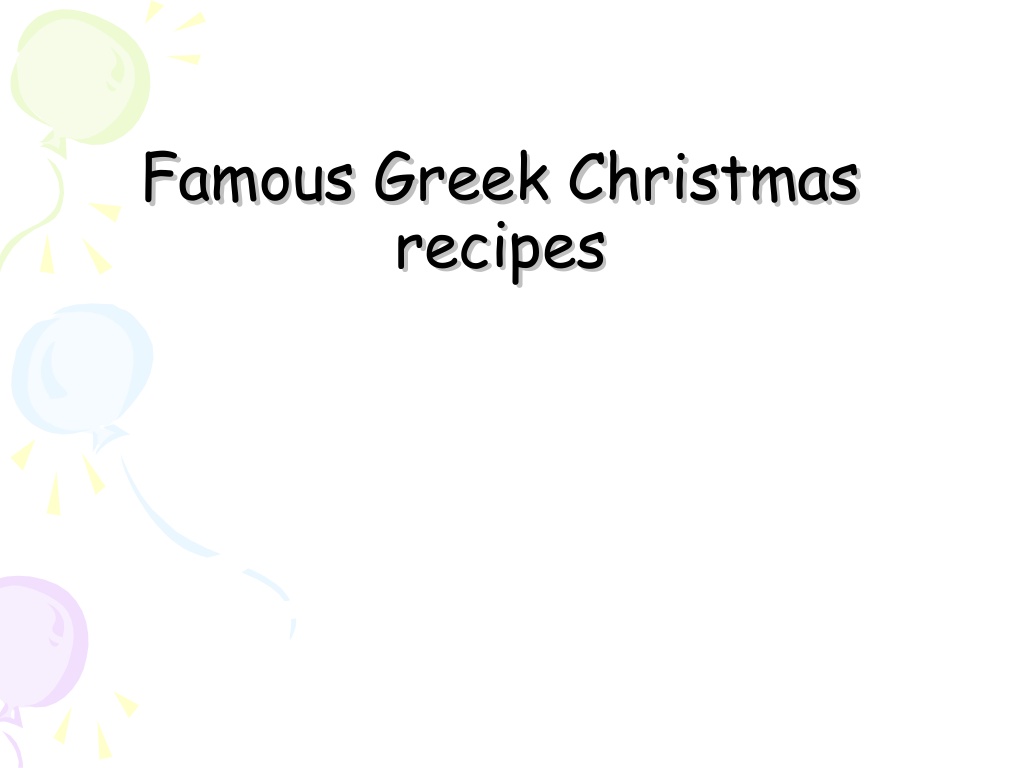 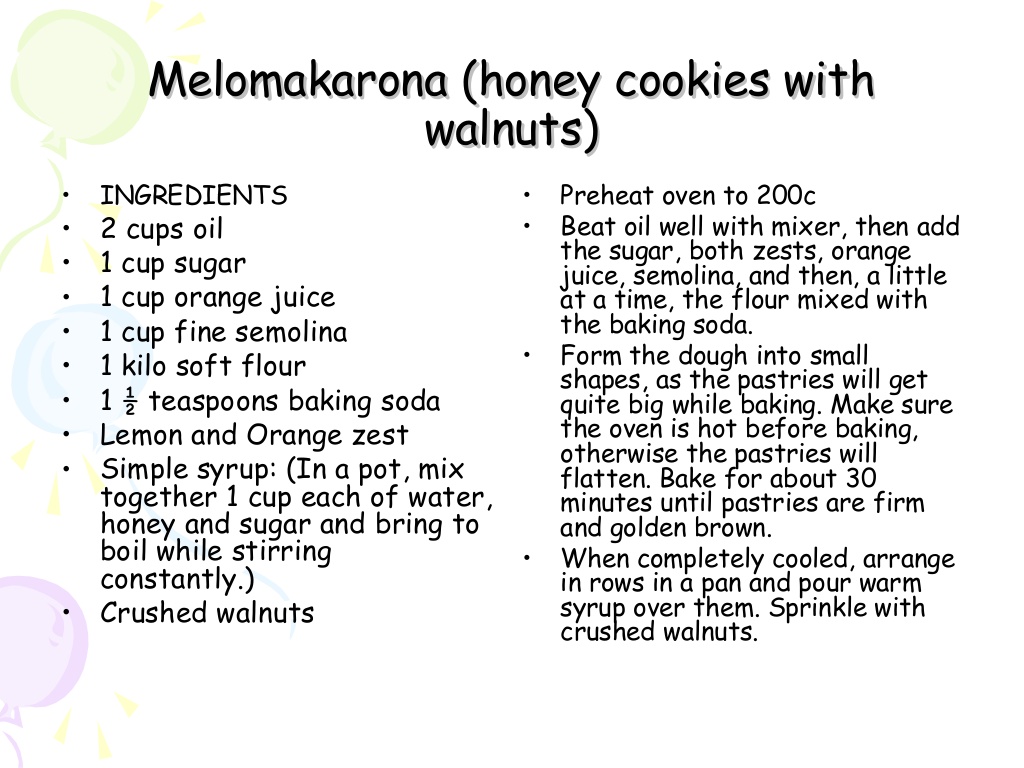 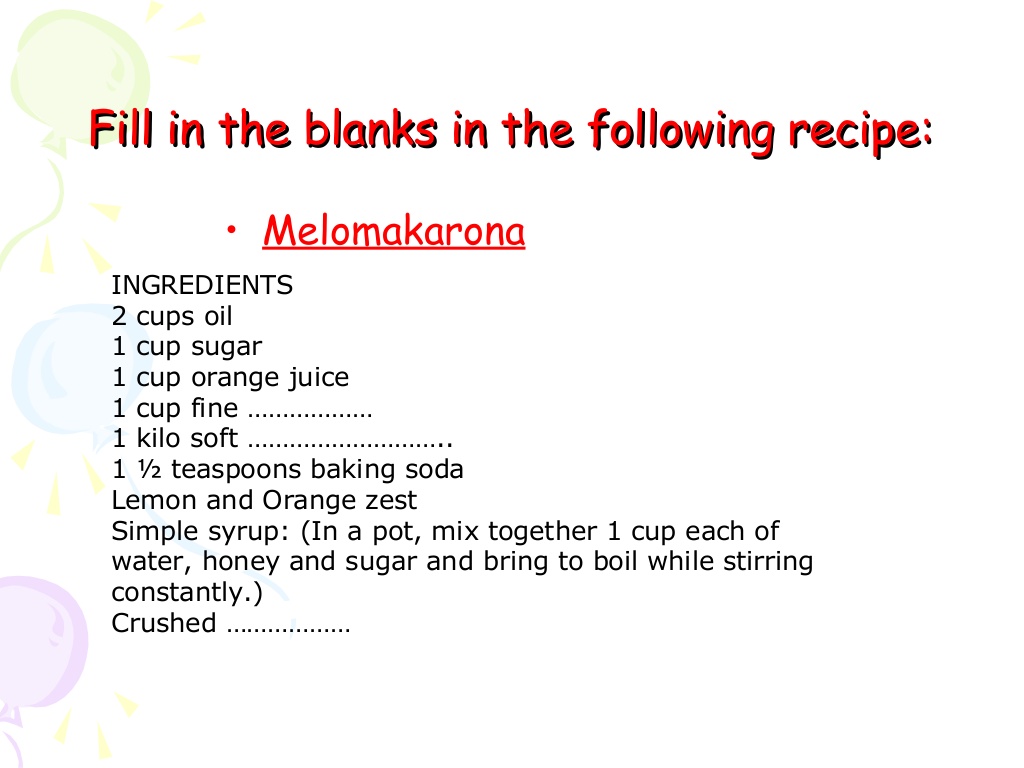 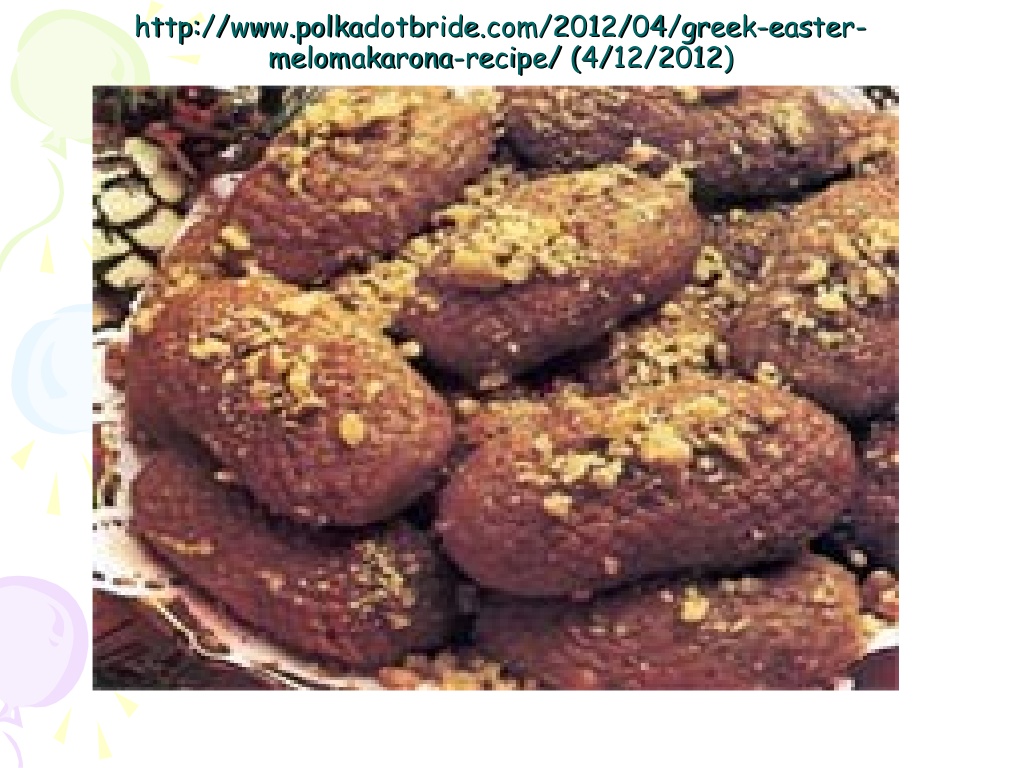 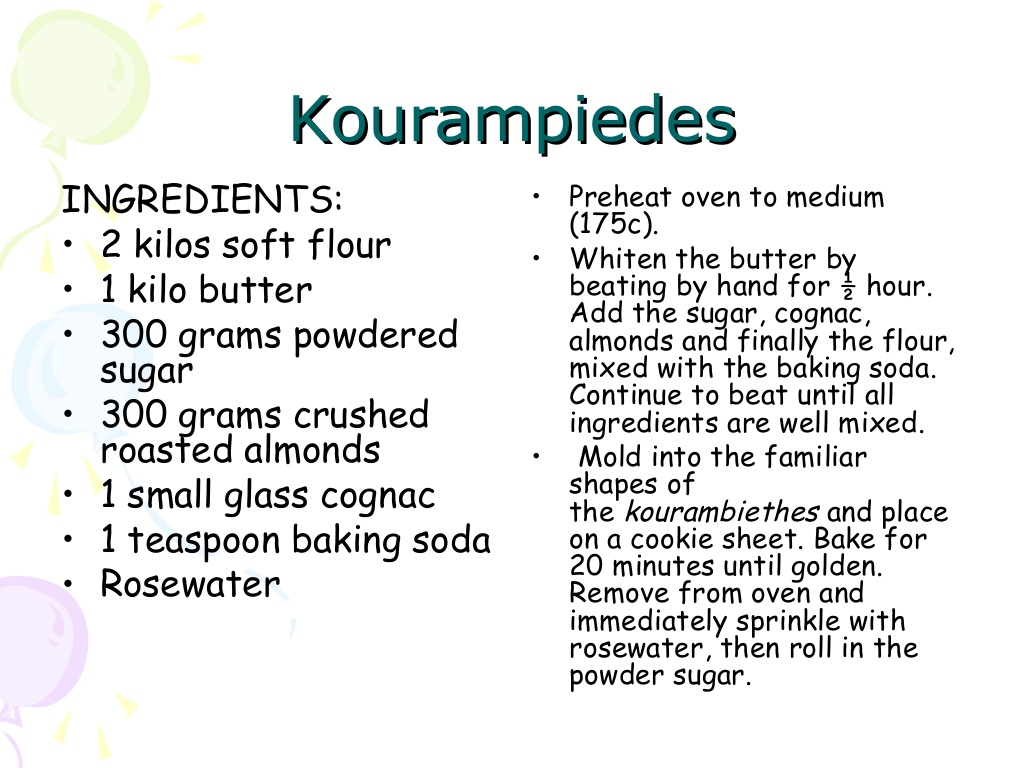 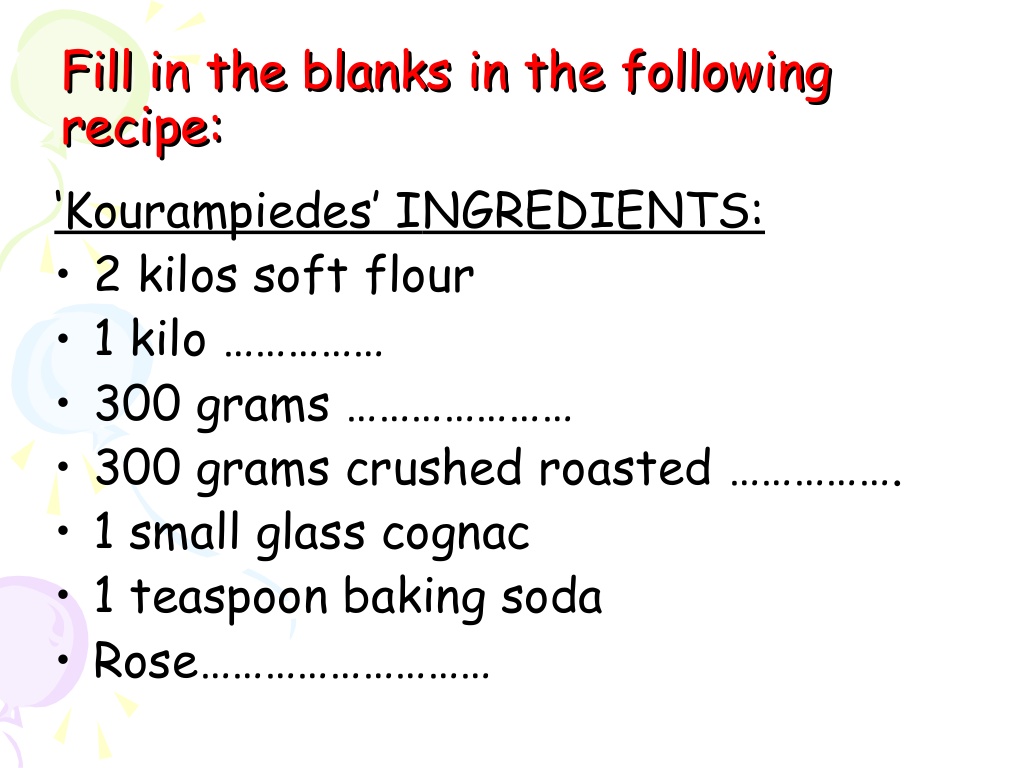 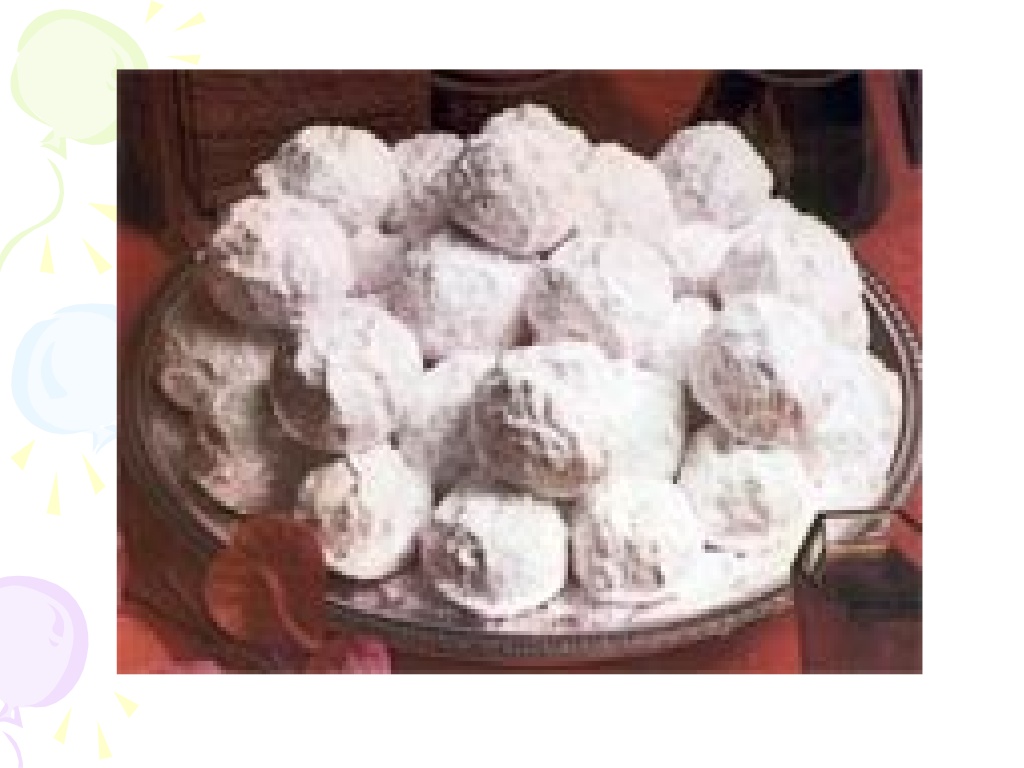 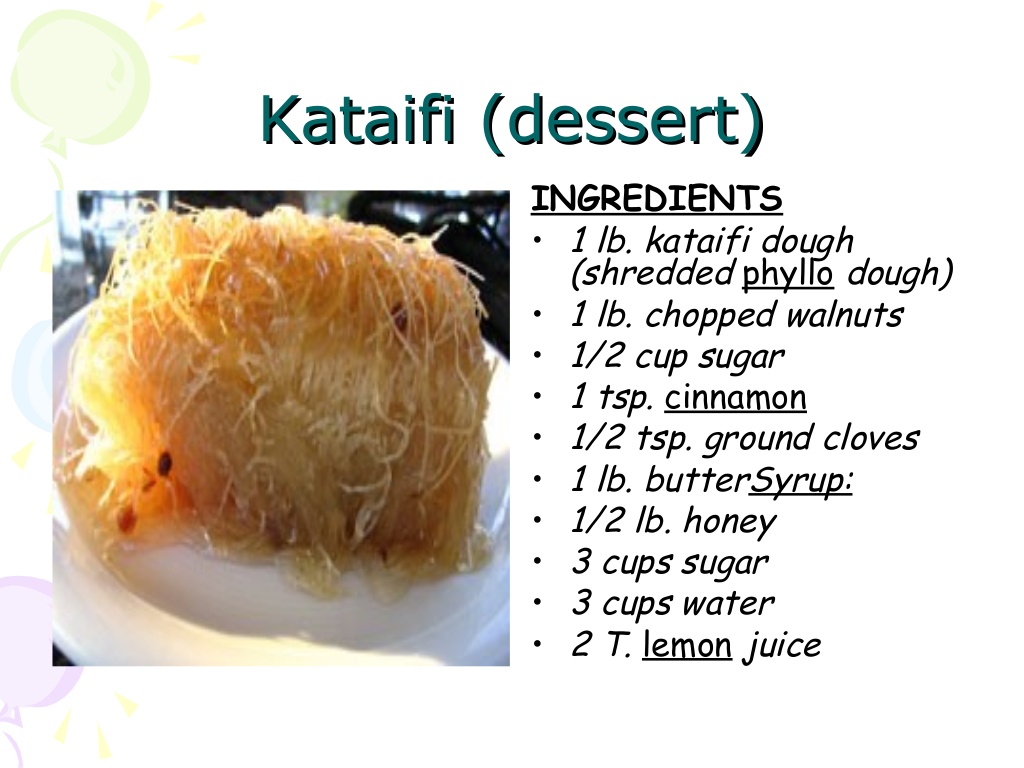 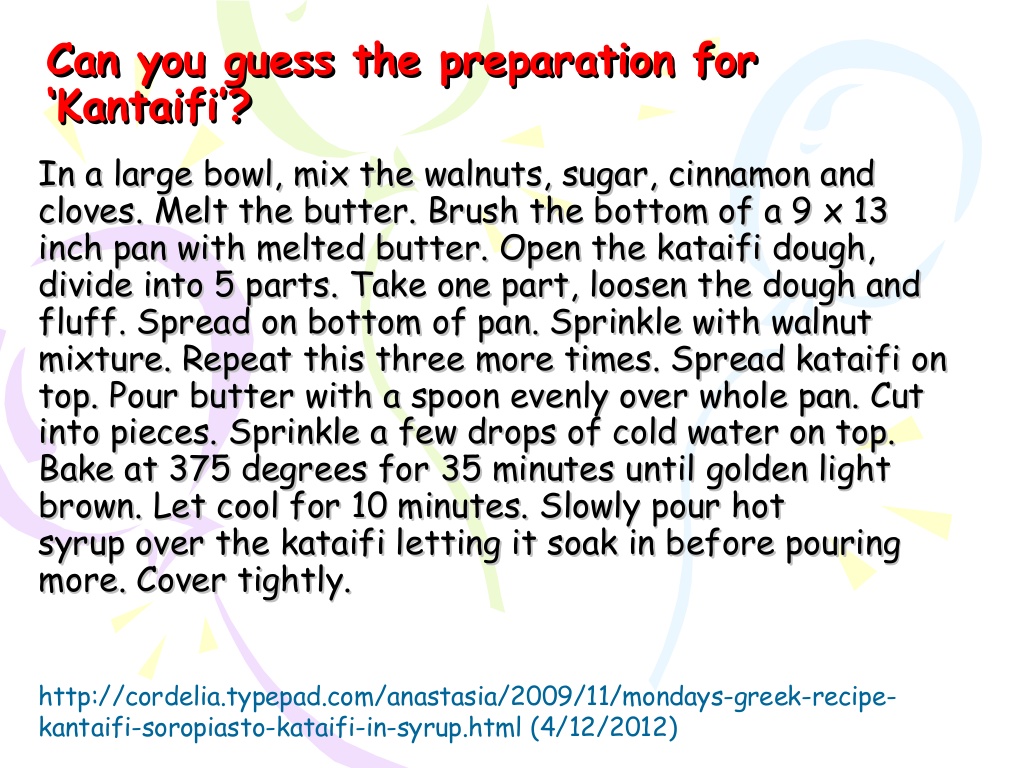 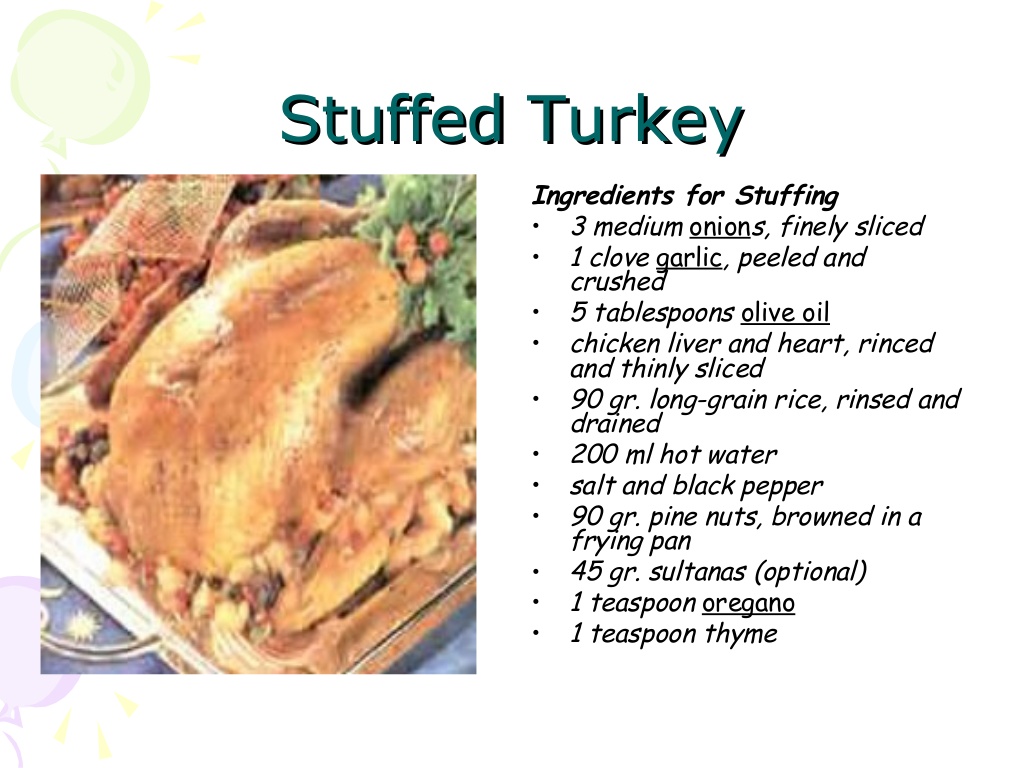 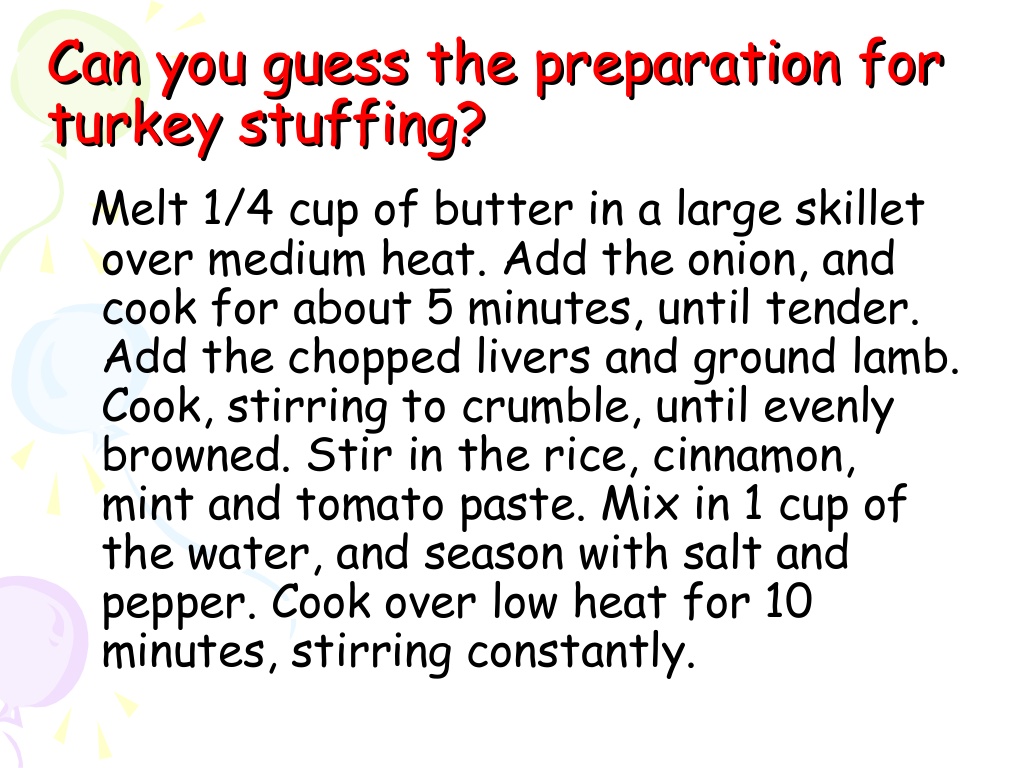 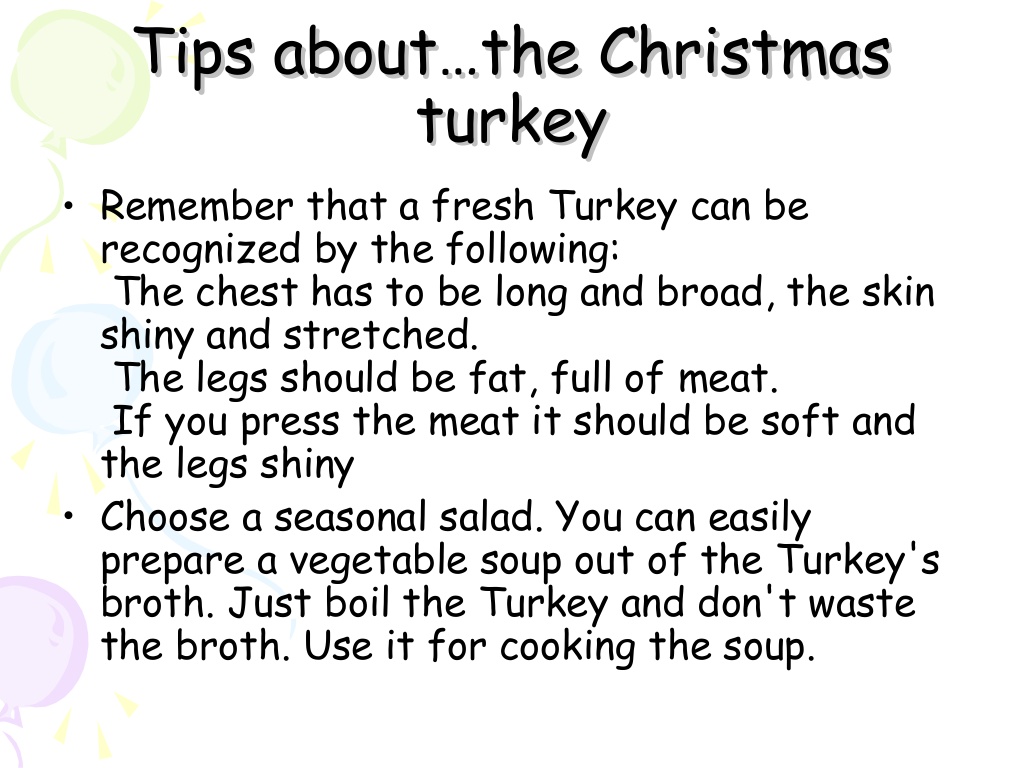 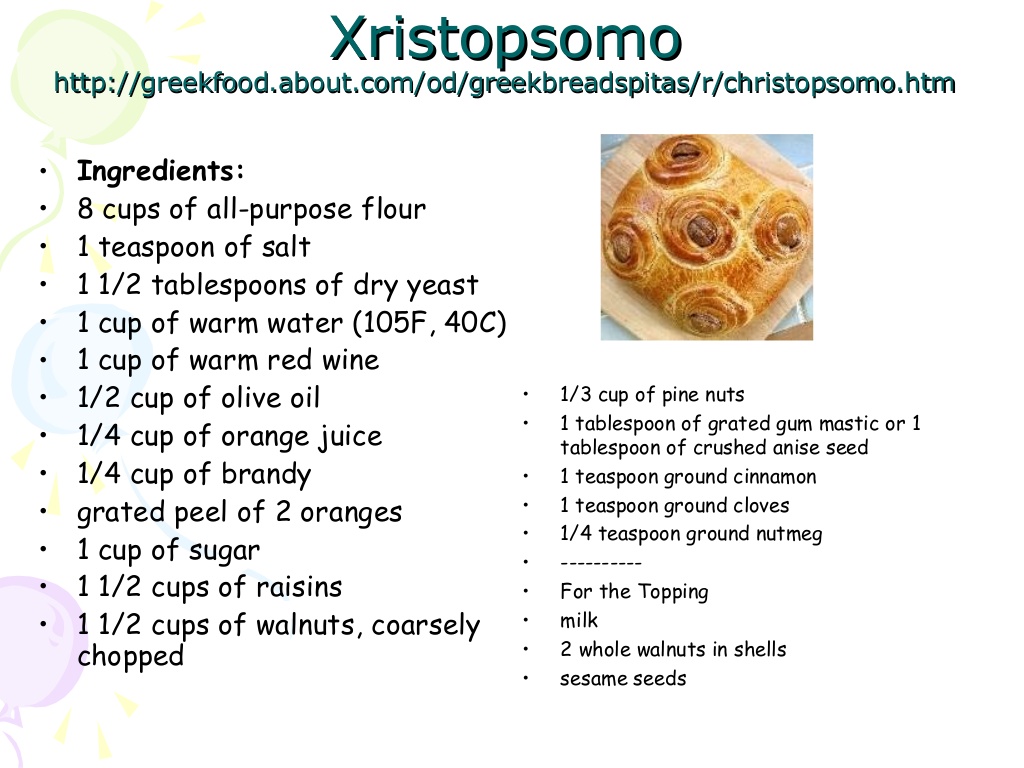 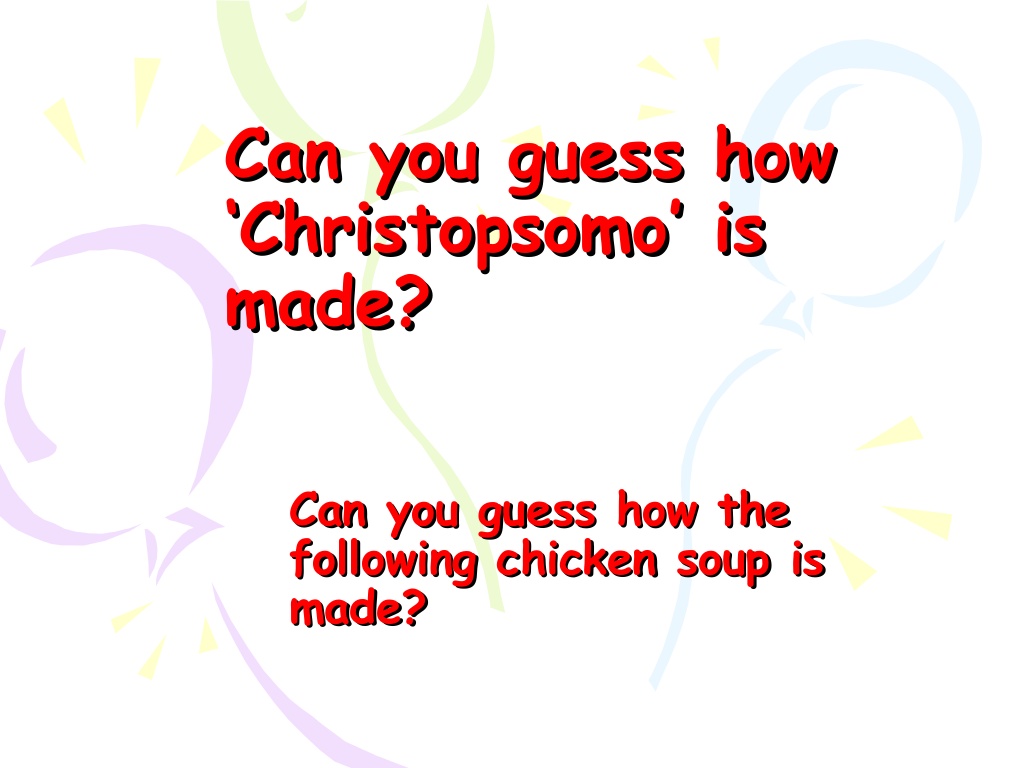 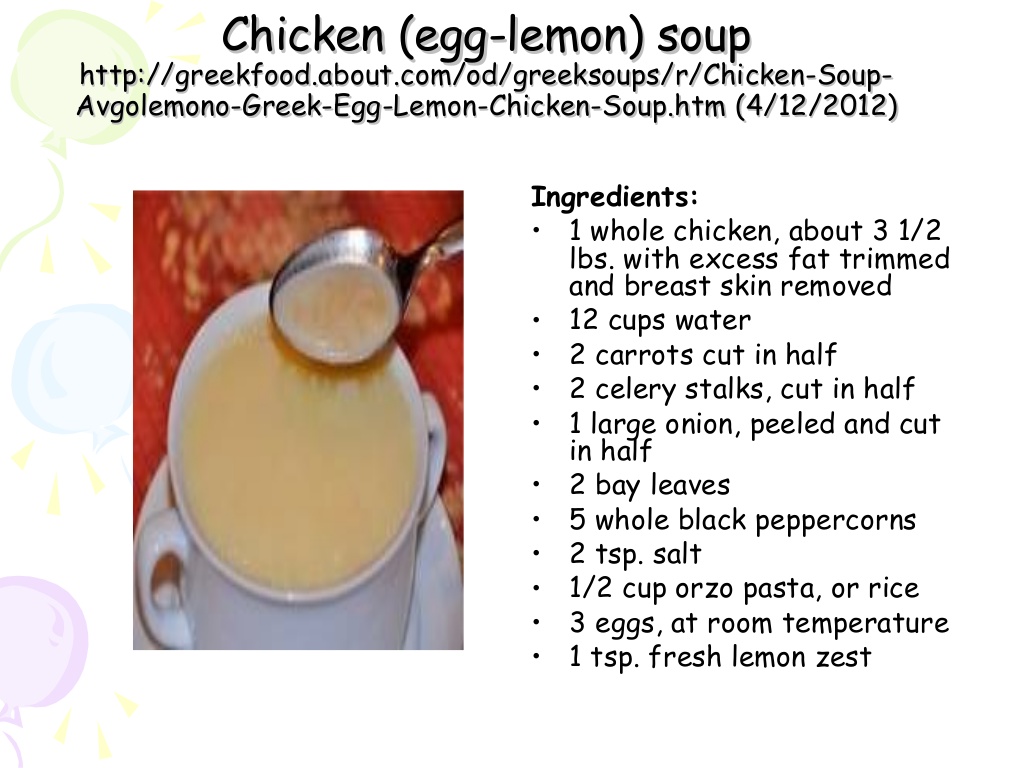 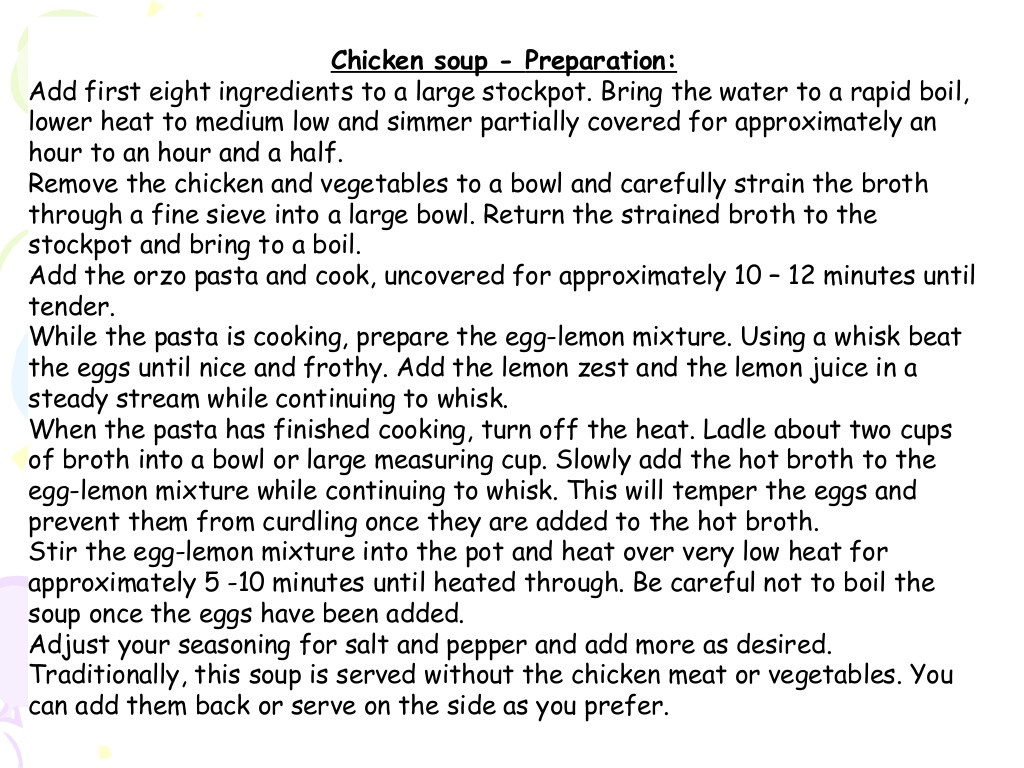